ATS STEM IMPLEMENTATION DESIGN FOR TEACHERS
WP 3
Firstly, you need to know the starting point.
Starting point



Duration of lessons 
Number and year level of students 
Teacher(´s) responsible
Subjects / topics involved
Total amount of lessons during the implementation
Artefacts produced during the implementation
Secondly, you need to master the design template.
Defining learning intentions
Defining learning intentions
Subjects / topics
Subjects / topics
Transversal competencies (same as in STEM activity 1)
Transversal competencies
STEM ACTIVITY 1
STEM ACTIVITY 2
REFLECTION
Defining formative assessment strategies and digitals tools
Defining formative assessment strategies and digitals tools
Defining success criteria
Defining success criteria
Designing assessment
Designing assessment
How to read the design template?



Design and implement STEM activity 1.
Reflect on how it went: how well did the students develop the transversal competencies set as learning intentions.
Design and implement STEM activity 2 that aims to develop the same competencies as the first round. Implement round 2 with the same group of students. STEM activity 2 does not have to a further developed version of STEM activity 1 - it can be its own independent activity, as long as it promotes the same transversal competencies as the STEM activity 1.
How to read the design template?
The template presents two rounds of activities. This is the minimum amount in ATS STEM project.
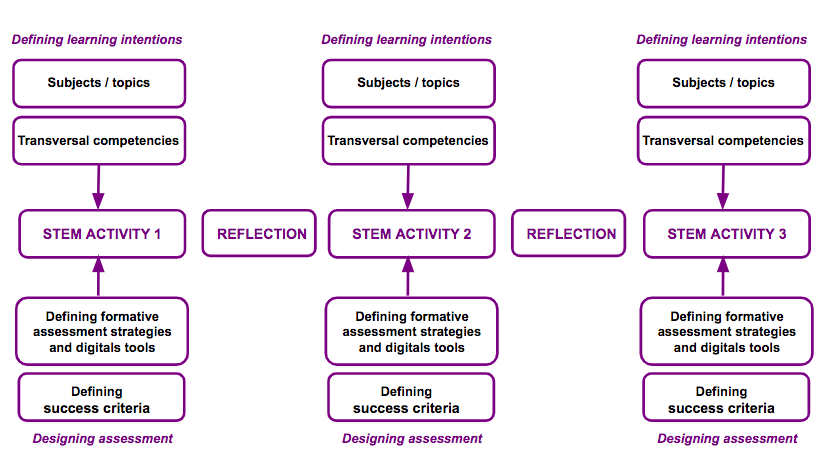 How to read the design template?
However, if wanted, the schools are allowed to design and implement three or more rounds of activities.
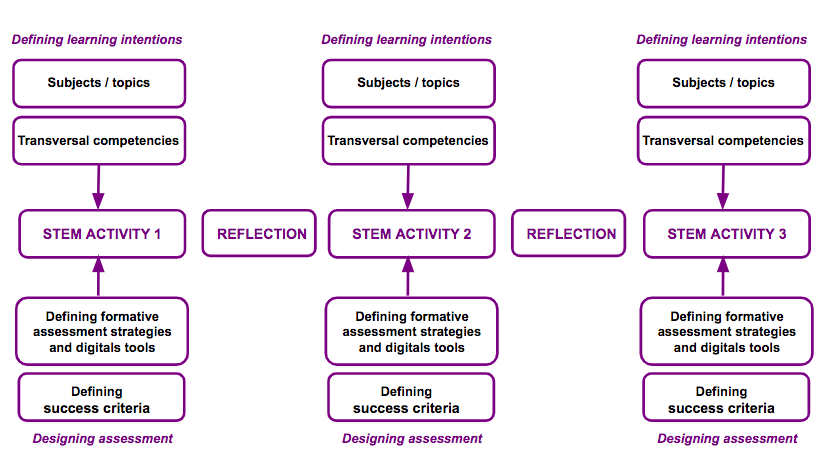 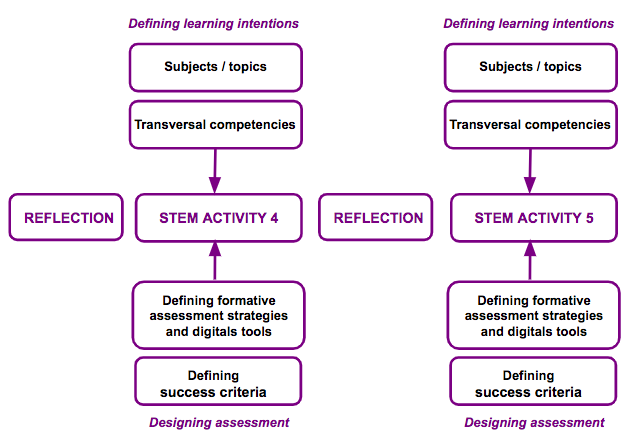 Checklist for STEM principlesRemember to also follow the ATS STEM principles. You do not have to acknowledge all the principles during each activity. However, you need to make sure that all boxes will be ticked during the two (or more) activities.
Defining learning intentions
Defining learning intentions
Subjects / topics
Subjects / topics
Transversal competencies (same as in STEM activity 1)
Transversal competencies
STEM ACTIVITY 1
STEM ACTIVITY 2
REFLECTION
Defining formative assessment strategies and digitals tools
Defining formative assessment strategies and digitals tools
Defining success criteria
Defining success criteria
Designing assessment
Designing assessment
Instructions: learning intentions 
Targeted transversal competencies
Define the transversal competency-related learning intentions you will be formatively assessing with a selection of digital tools. 
Remember to not only mention the title, eg communication or critical thinking, but in a more detailed way specify what you are expecting the students to learn, and consequently, what is going to be assessed.  
For the best result, it is recommended to choose a moderate amount of targeted transversal competencies (2-3) to be formatively assessed with digital tools.
Instructions: learning intentions 
Targeted transversal competencies
Several competencies that can be developed during the activity, however, it is important to carefully specify the targeted transversal competencies that will be formatively assessed with digital tools.
You can use the analogy of sports to understand this: When assessing a long jump performance, you have the run up, takeoff, flight and landing. When targeting to assess takeoff, a coach will choose an assessment strategy to pay special attention to takeoff. The coach will choose eg to use video program to record the takeoff, in order to analyse it more carefully. The athlete will still perform all the phases of the long jump, but the coach will focus particularly on assessing the takeoff.
Instructions: learning intentions 
Other learning intentions

Define all other learning intentions related to the STEM subjects or competencies. 

Note that all learning intentions must be communicated in a student-friendly way - it is important that both teachers’ and students understand the learning intentions of the activity.
Defining learning intentions
Defining learning intentions
Subjects / topics
Subjects / topics
Transversal competencies (same as in STEM activity 1)
Transversal competencies
STEM ACTIVITY 1
STEM ACTIVITY 2
REFLECTION
Defining formative assessment strategies and digitals tools
Defining formative assessment strategies and digitals tools
Defining success criteria
Defining success criteria
Designing assessment
Designing assessment
Instructions: STEM activityThe activity must follow the steps presented here.
Defining 
a real world problem related to SDG’s
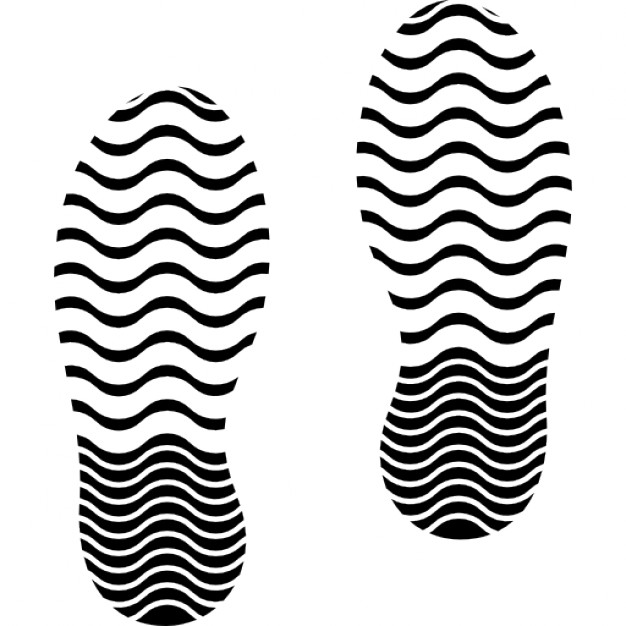 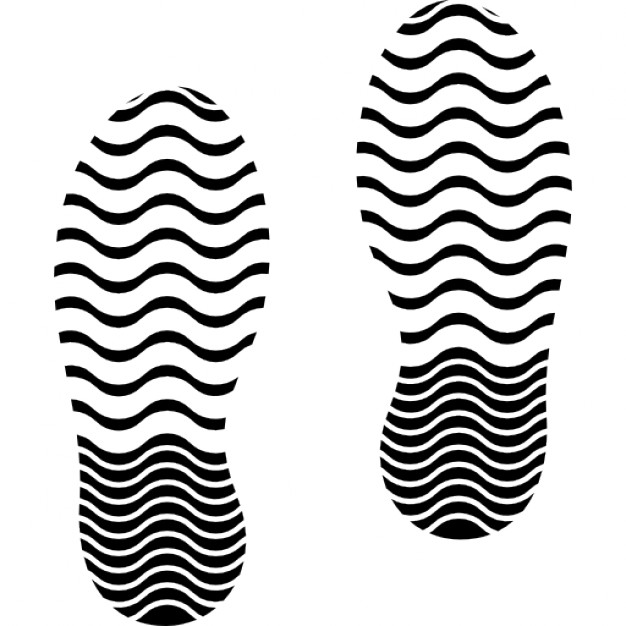 Discussing solution(s)
Finding solution(s)
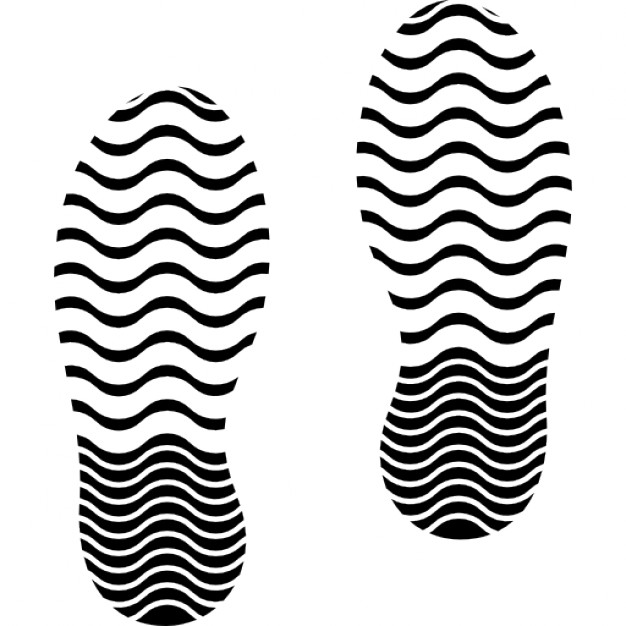 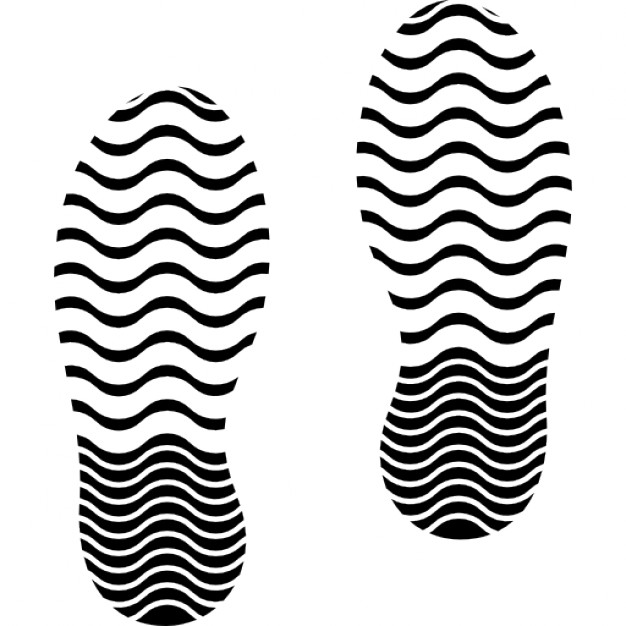 Assessing solution(s)
Trialing solution(s)
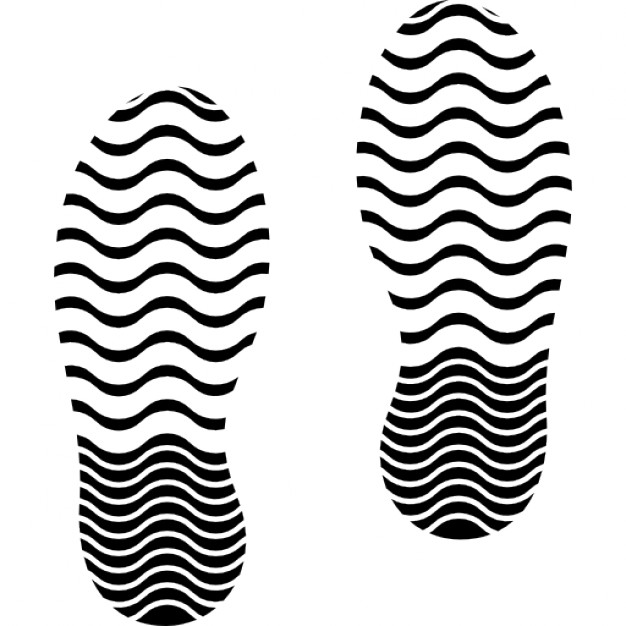 Defining a real world problem related to SDG’s


Introduce the United Nation Sustainable Development Goals to the students. 
What: the goals of sustainable development. All goals are important and interconnected. In other words, one goal cannot be achieved without another.

Who: Goals are relevant for all of us: countries, municipalities, businesses, schools, you and me. Everyone can participate with their choices and by disseminating information about the goals and by promoting political decision making as a way to a better future.

Why: to make the world a better place for us all, acknowledging points of view of environment, human rights and economic. 

Decide the SDG goals you are going to pay special attention to in this activity.
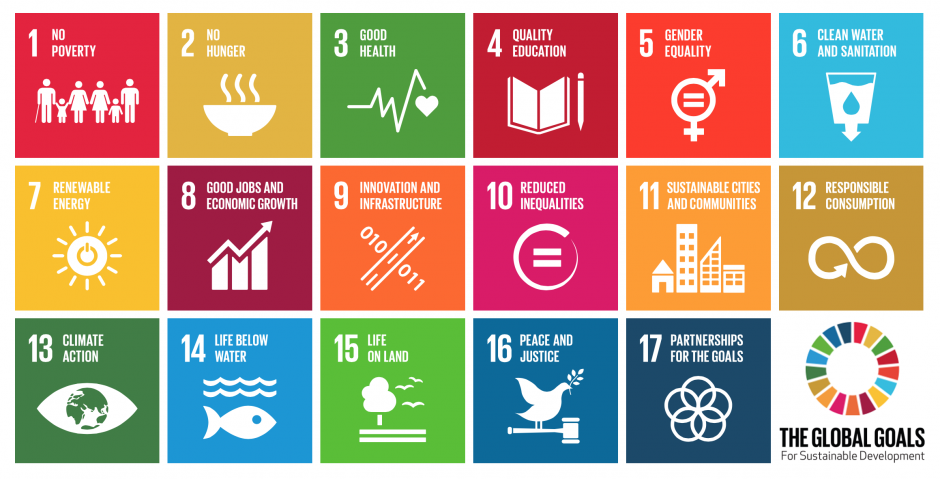 Instructions: STEM activityThe activity must follow the steps presented here.
Defining 
a real world problem related to SDG’s
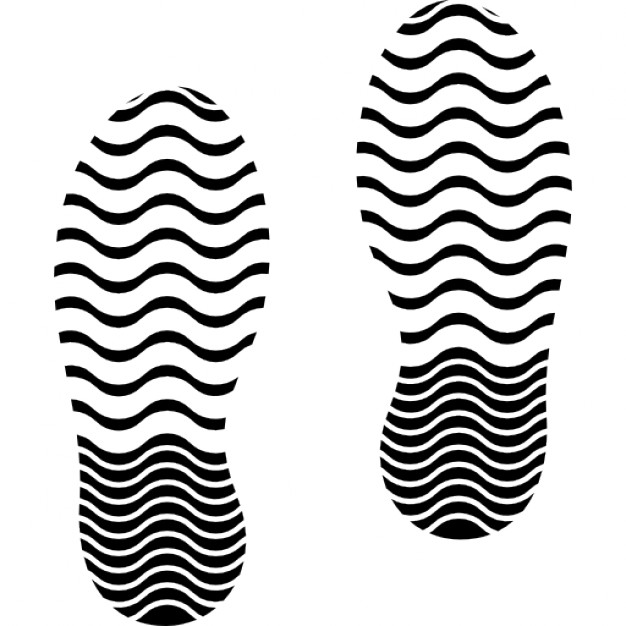 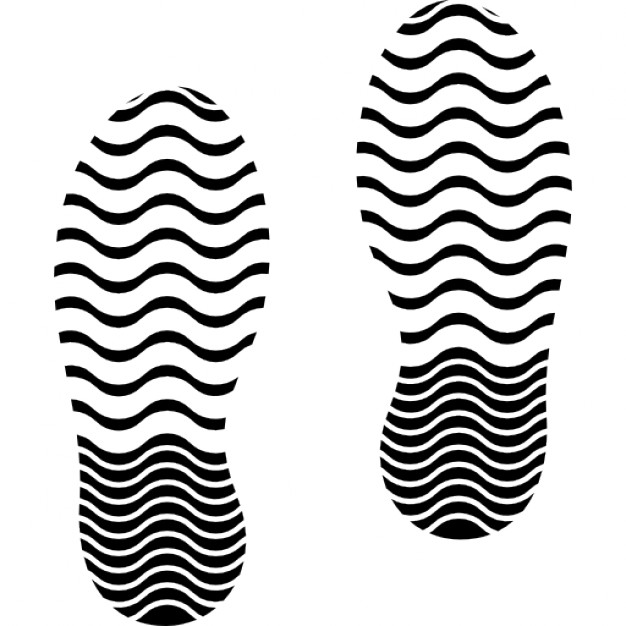 Discussing solution(s)
Finding solution(s)
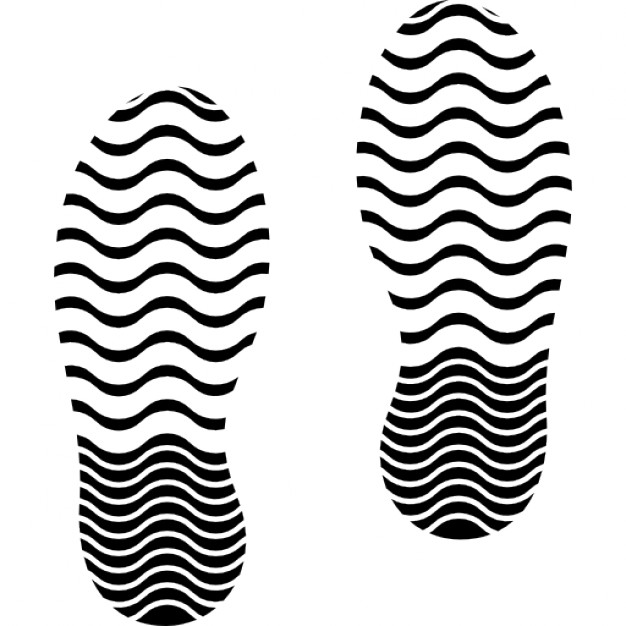 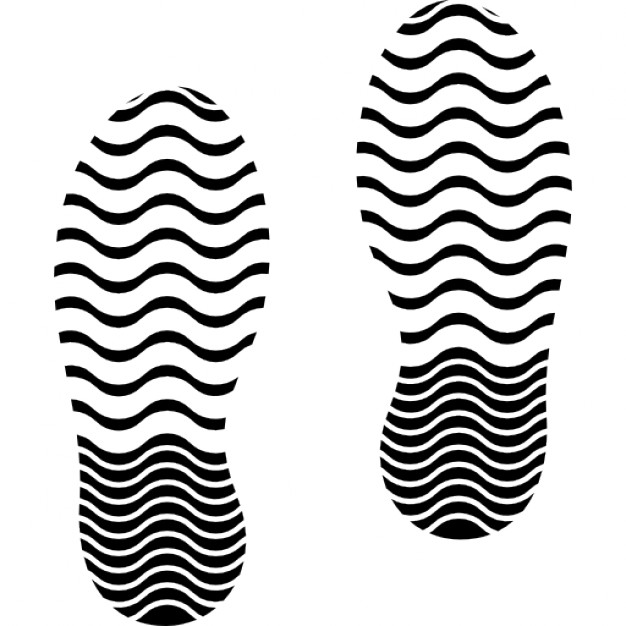 Assessing solution(s)
Trialing solution(s)
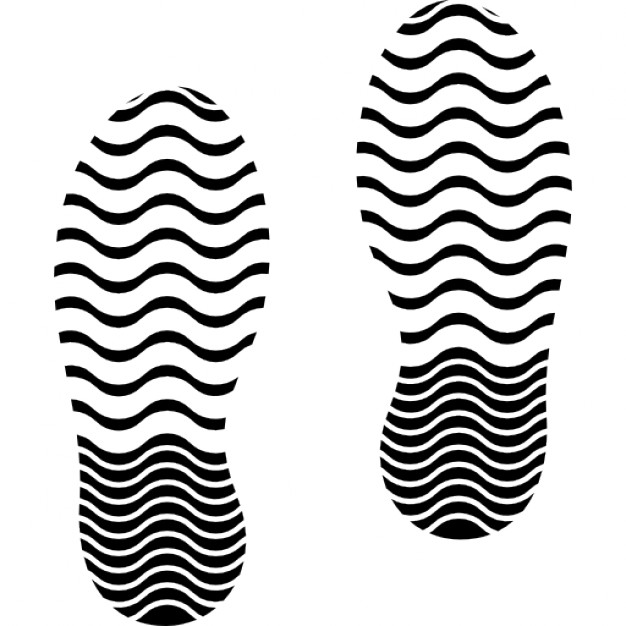 Finding solutions


Design how the students will be guided to find solutions to real world problems related to the SDGs.
Instructions: STEM activityThe activity must follow the steps presented here.
Defining 
a real world problem related to SDG’s
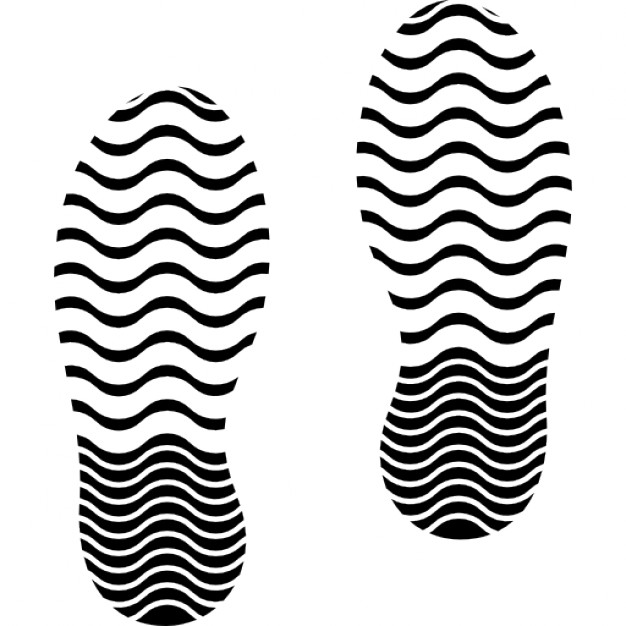 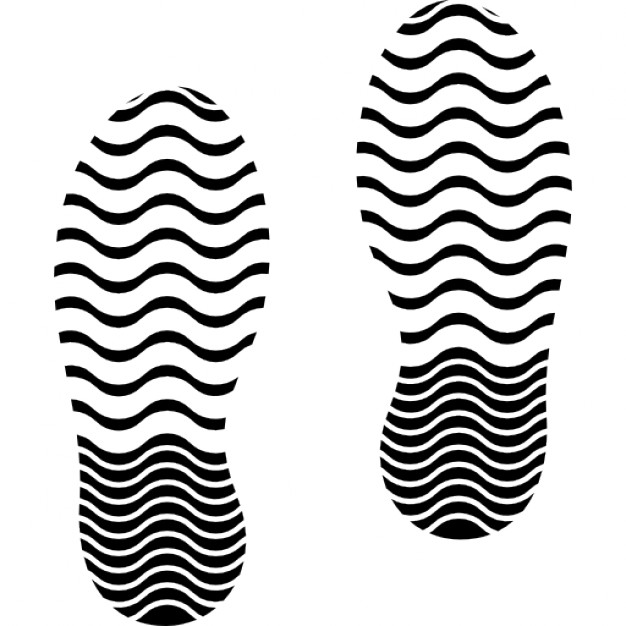 Discussing solution(s)
Finding solution(s)
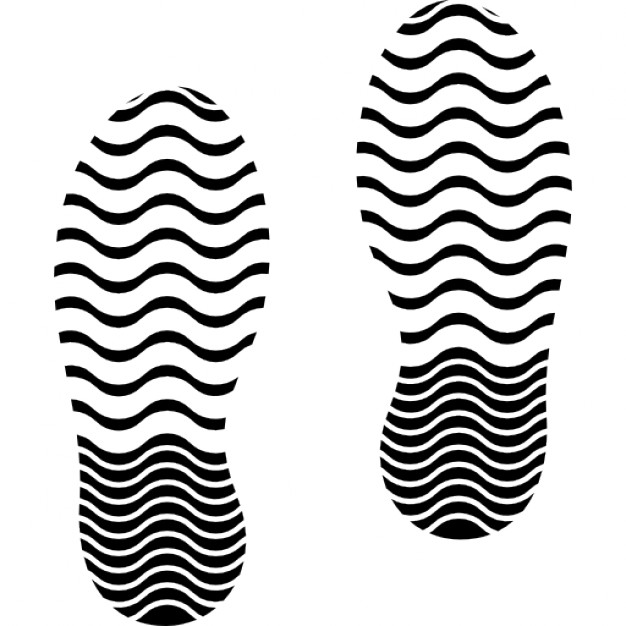 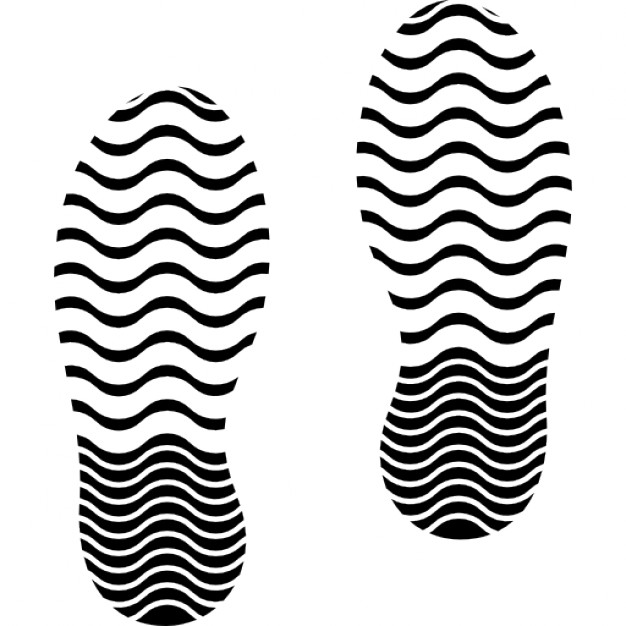 Assessing solution(s)
Trialing solution(s)
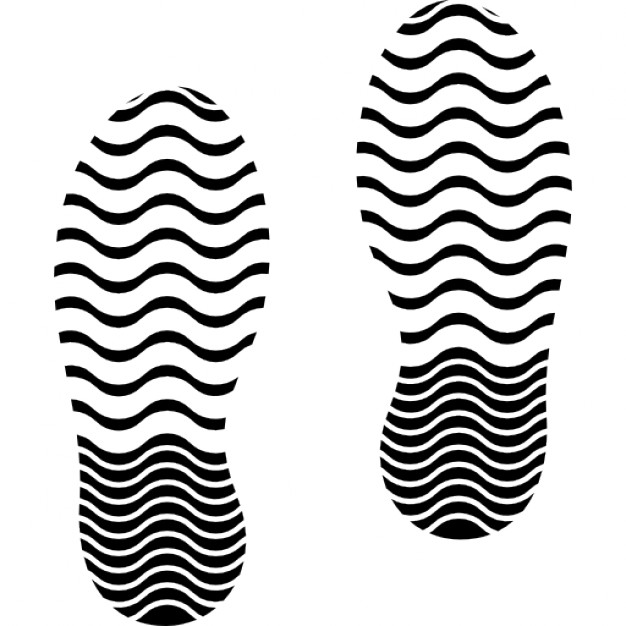 Trialing solutions


Design how the students will be guided to trial the solutions they have developed.
Instructions: STEM activityThe activity must follow the steps presented here.
Defining 
a real world problem related to SDG’s
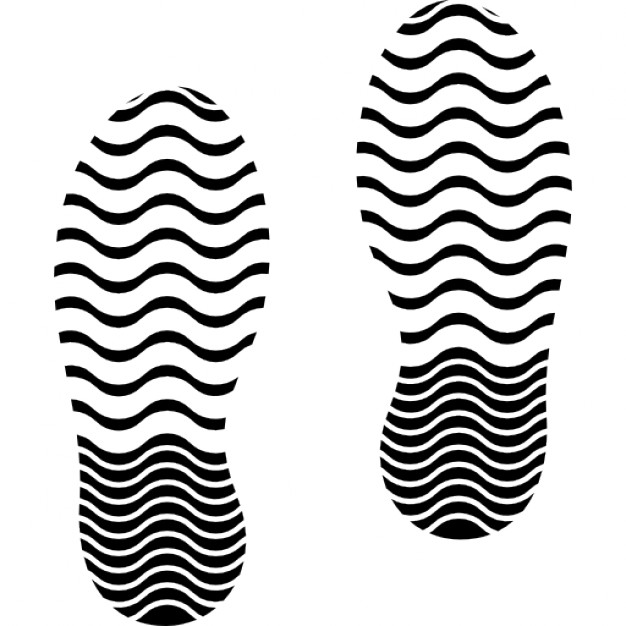 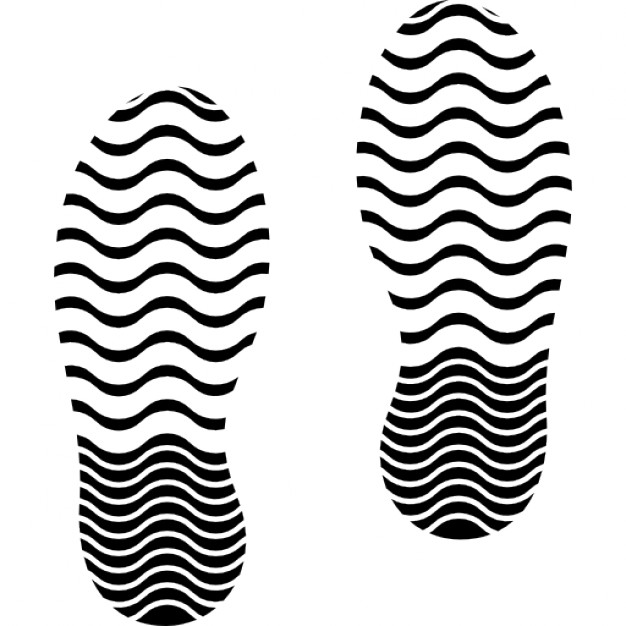 Discussing solution(s)
Finding solution(s)
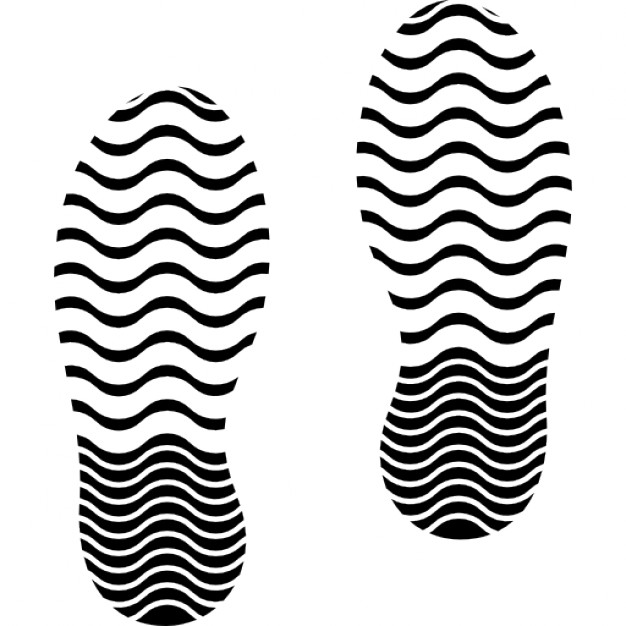 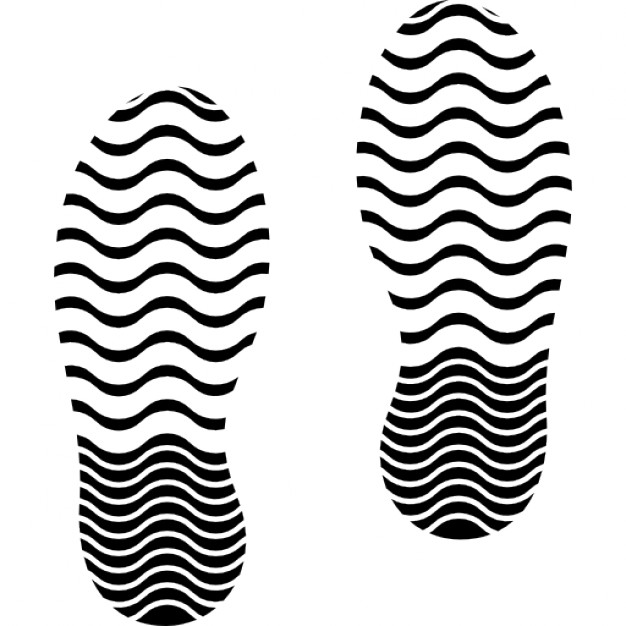 Assessing solution(s)
Trialing solution(s)
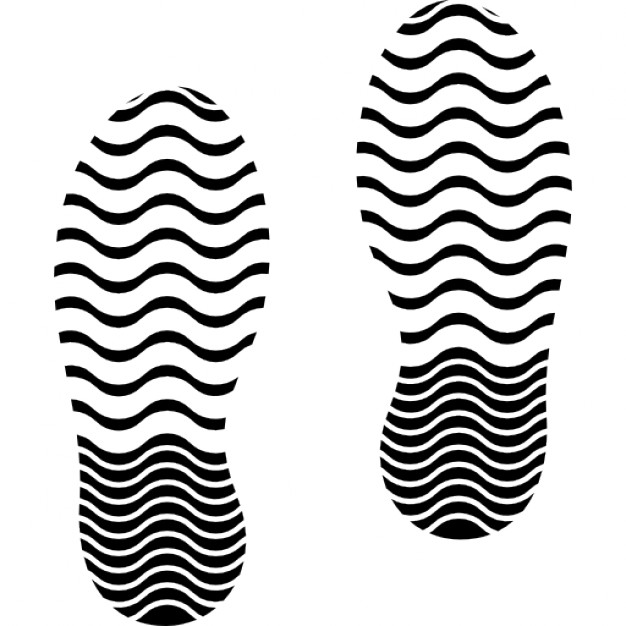 Assessing solutions


Design how the students will be guided to assess the solutions they developed and trialed.
Instructions: STEM activityThe activity must follow the steps presented here.
Defining 
a real world problem related to SDG’s
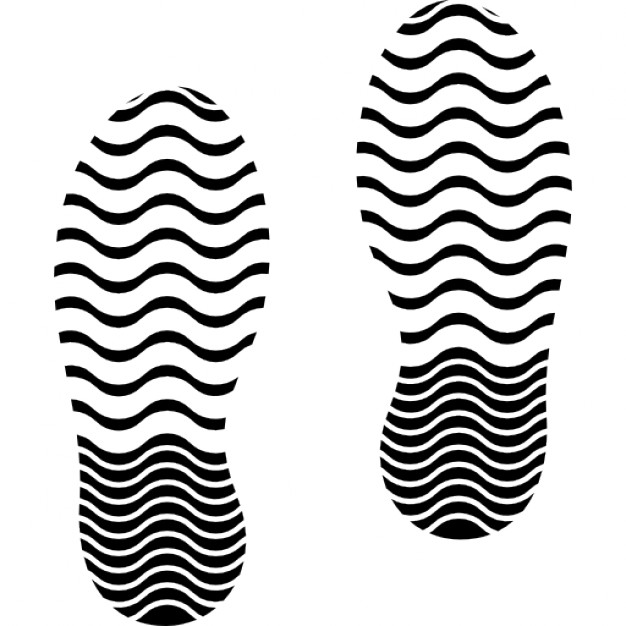 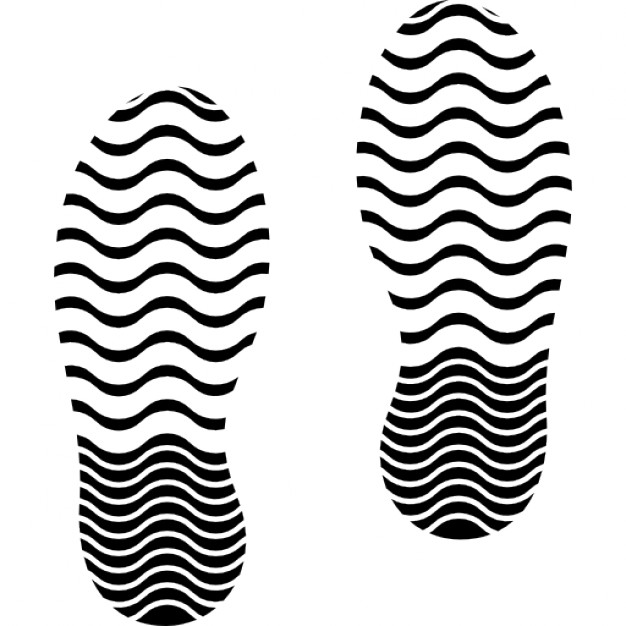 Discussing solution(s)
Finding solution(s)
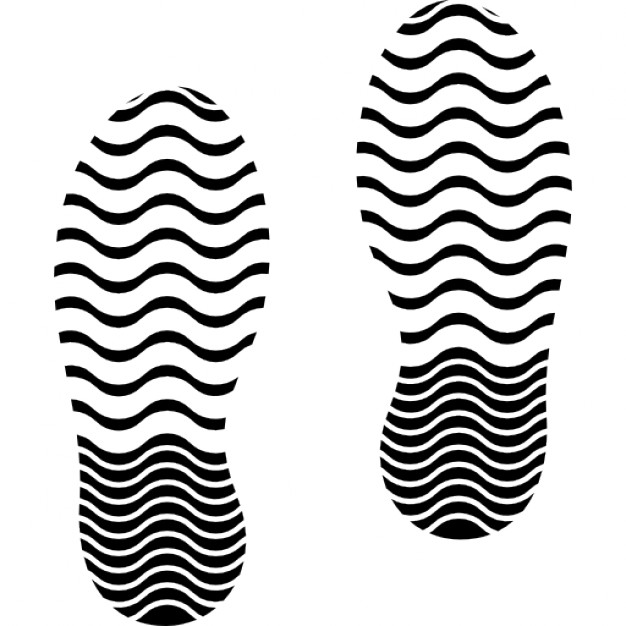 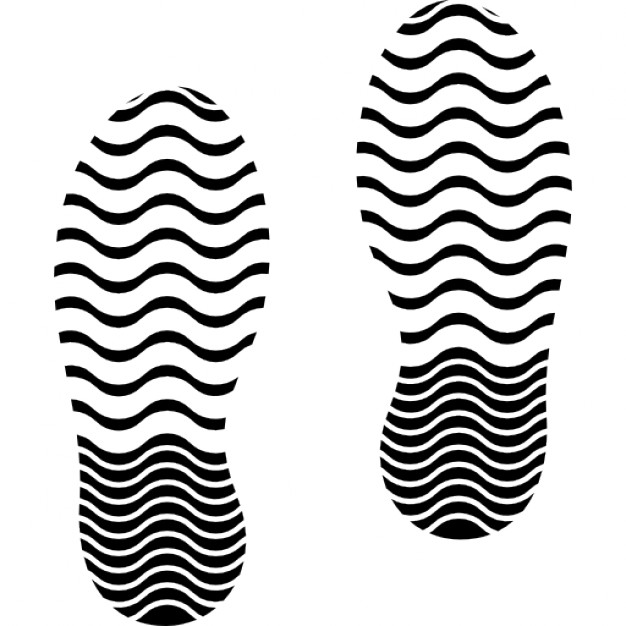 Assessing solution(s)
Trialing solution(s)
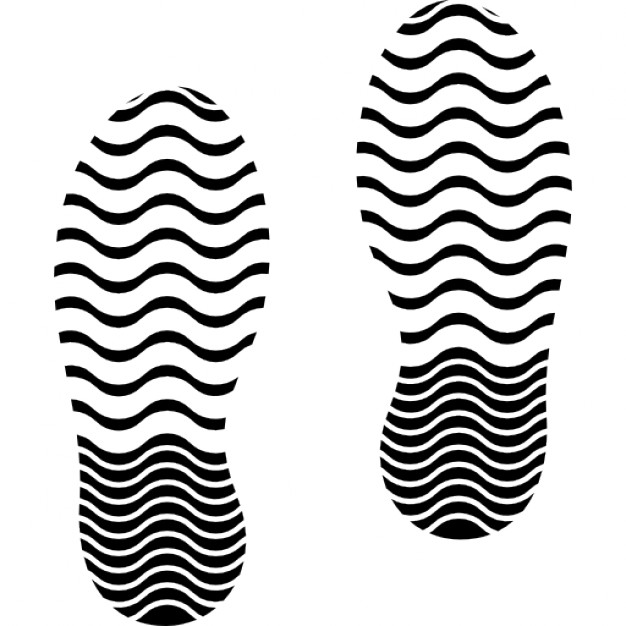 Discussing solutions


Design how the students will be guided to discuss solutions they developed, trialed and assessed.
The extent of an activity


Teachers decide the number of lessons spend to implement an activity.
Defining learning intentions
Defining learning intentions
Subjects / topics
Subjects / topics
Transversal competencies (same as in STEM activity 1)
Transversal competencies
STEM ACTIVITY 1
STEM ACTIVITY 2
REFLECTION
Defining formative assessment strategies and digitals tools
Defining formative assessment strategies and digitals tools
Defining success criteria
Defining success criteria
Designing assessment
Designing assessment
Instructions: define success criteria for targeted transversal competencies
For example, if you choose the transversal competence-related learning intention to be communication skills, and more specifically “to negotiate and balance diverse views and beliefs to reach workable solutions”, this is how you might want to create the success criteria for it.
Instructions: define assessment strategy and digital tools 

Which digital tools are you going to use to formatively assess students success in relation to the targeted transversal competencies set as learning intentions? Name and place the digital tools in the table. For example, if you are planning to use Padlet in creating classroom discussion, place the name as demonstrated below.
Functions of digital tools
Formative assessment strategies
Thirdly, you need to make a schedule.
Implementation schedule
After the implementation of STEM activity 1, you need to take time to reflect
Defining learning intentions
Defining learning intentions
Subjects / topics
Subjects / topics
Transversal competencies (same as in STEM activity 1)
Transversal competencies
STEM ACTIVITY 1
STEM ACTIVITY 2
REFLECTION
Defining formative assessment strategies and digitals tools
Defining formative assessment strategies and digitals tools
Defining success criteria
Defining success criteria
Designing assessment
Designing assessment
Instructions: reflection
Formative assessment is a cyclical process involving the elicitation of evidence, interpretation of evidence, and action based on that evidence.

Take a moment to reflect, eg
what is my understanding of the student’s competencies targeted during STEM activity 1?
how well did the digital assessment tools work in order to assess the targeted competencies? 
how would I better support the development of targeted competencies in the STEM activity 2?
After reflection, it is time to start designing the STEM activity 2.
Defining learning intentions
Defining learning intentions
Subjects / topics
Subjects / topics
Transversal competencies (same as in STEM activity 1)
Transversal competencies
STEM ACTIVITY 1
STEM ACTIVITY 2
REFLECTION
Defining formative assessment strategies and digitals tools
Defining formative assessment strategies and digitals tools
Defining success criteria
Defining success criteria
Designing assessment
Designing assessment
Instructions: learning intentions

For STEM activity 2, target the same transversal competencies as for STEM activity 1.
Define other learning intentions for STEM activity 2. These can, and likely will be, different to those for STEM activity 1.
Defining learning intentions
Defining learning intentions
Subjects / topics
Subjects / topics
Transversal competencies (same as in STEM activity 1)
Transversal competencies
STEM ACTIVITY 1
STEM ACTIVITY 2
REFLECTION
Defining formative assessment strategies and digitals tools
Defining formative assessment strategies and digitals tools
Defining success criteria
Defining success criteria
Designing assessment
Designing assessment
Instructions: STEM activityThe activity must again follow the steps presented here.
Defining 
a real world problem related to SDG’s
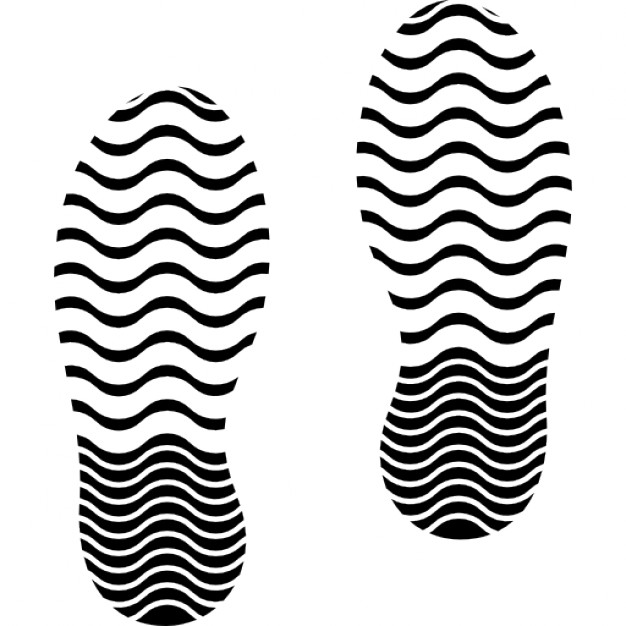 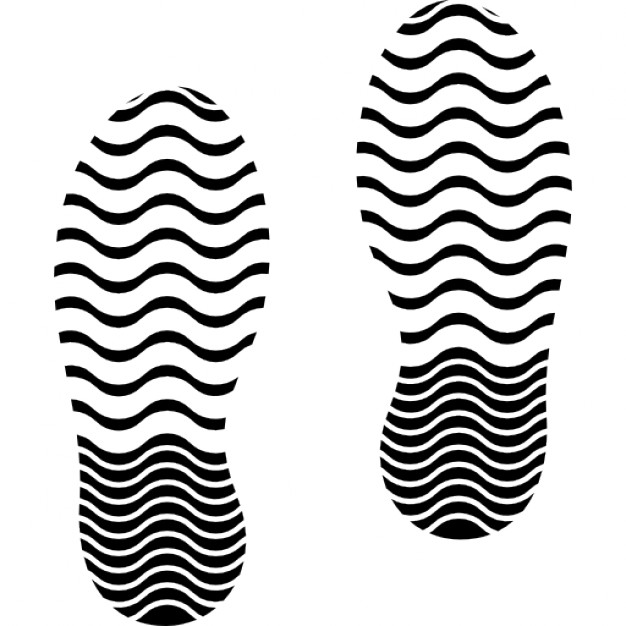 Discussing solution(s)
Finding solution(s)
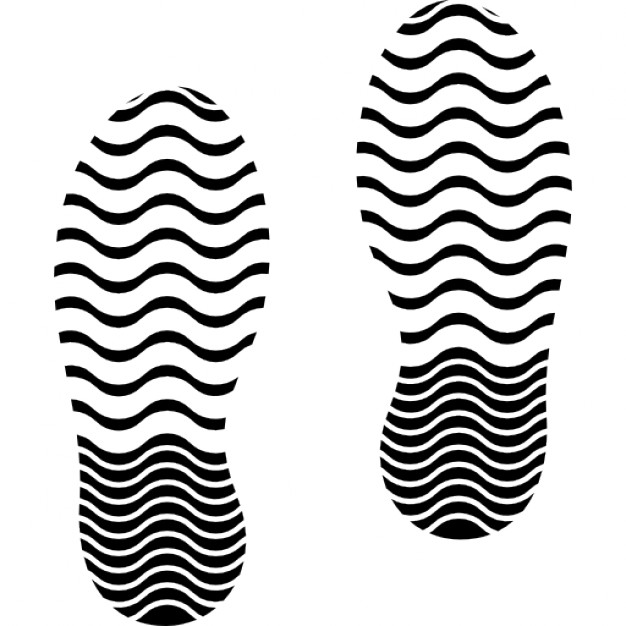 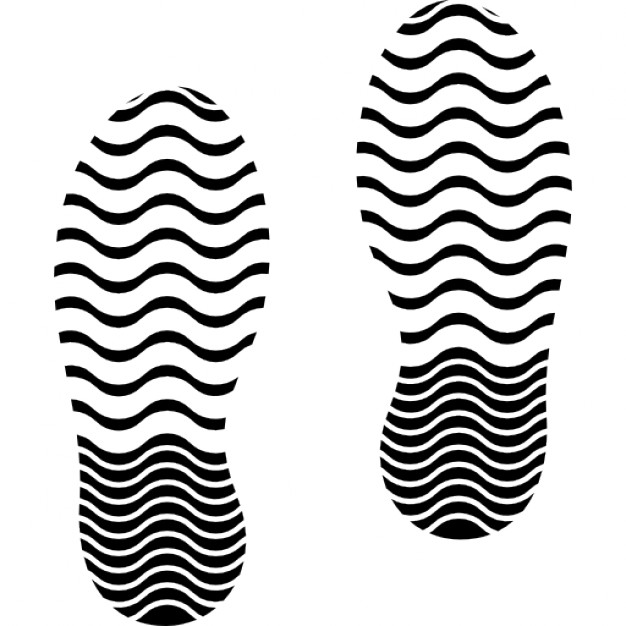 Assessing solution(s)
Trialing solution(s)
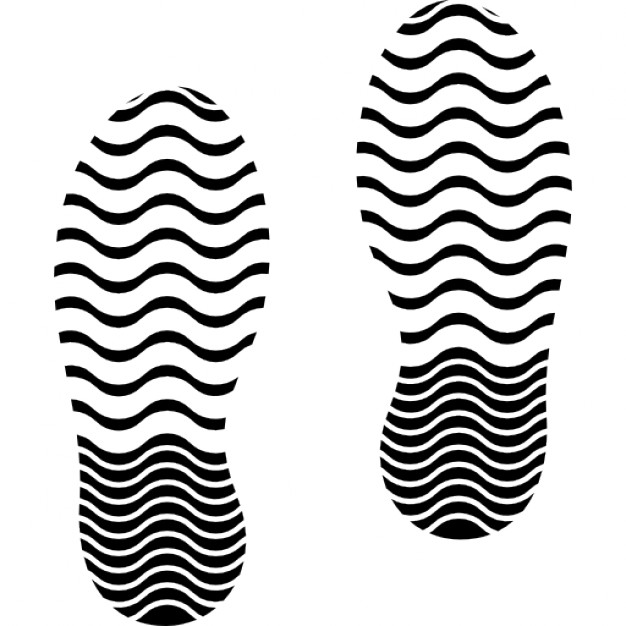 Defining learning intentions
Defining learning intentions
Subjects / topics
Subjects / topics
Transversal competencies (same as in STEM activity 1)
Transversal competencies
STEM ACTIVITY 1
STEM ACTIVITY 2
REFLECTION
Defining formative assessment strategies and digitals tools
Defining formative assessment strategies and digitals tools
Defining success criteria
Defining success criteria
Designing assessment
Designing assessment
Instructions: define success criteria for transversal competencies


The targeted transversal competencies are the same as in STEM activity 1. Hence, you can use the same success criteria.
Instructions: define assessment strategy and digital tools 

You can choose different strategies and tools compared to the STEM activity 1.
Functions of digital tools
Formative assessment strategies
Competencies are defined in each country, eg
- problem-solving
- innovation - creativity
- communication
- critical-thinking
- meta-cognitive skills- collaboration
- self-regulation
Remember!


The focus of ATS STEM project is to investigate the possibilities of formative assessment with digital tools in the context of STEM. 
You can design and implement other types of assessment related to the STEM activities, however, you need to make sure that in each activity you: → 	SPECIFY 2-3 TARGETED TRANSVERSAL COMPETENCY-RELATED LEARNING INTENTIONS
→ 	DEFINE SUCCESS CRITERIA FOR THE TARGETED TRANSVERSAL COMPETENCY-RELATED 	LEARNING INTENTIONS
→ 	CHOOSE SUITABLE FORMATIVE ASSESSMENT STRATEGIES AND DIGITAL TOOLS TO BE 	UTILISED IN SUPPORTING THE STUDENT LEARNING RELATED TO THE TARGETED		TRANSVERSAL COMPETENCIES
And again, you must plan a schedule for the implementation.
Implementation schedule
LET’S TAKE A LOOK AT AN EXAMPLE
Starting point

Duration of lessons: 60 min each 
Number and year level of students:25 students of year 8Teachers responsible:1 mathematics teacher and 1 science teacher
Subjects / topics involvedmathematics, science
Total amount of lessons during the implementation4 lessons
Artefacts produced during the implementationself-assessment of the competencies, self-assessment of the solutions, peer-assessment of classmates solutions, water saving solutions built in teams
Learning intentions
Targeted transversal competencies

Title: problem-solving skillsSpecification: to evaluate best solutions

Title: communication skillsSpecification: to negotiate and balance diverse views and beliefs to reach workable solutions
Learning intentionsOther learning intentions are to guide the students 
in estimating the magnitude of a measured object, selecting a suitable tool and unit for the measurement, and considering whether the result is reasonable
to develop his or her scientific thinking skills and understanding of causal relationships
to conduct experimental research in cooperation with others and to work safely and consistently

to process, interpret, and present the results of his or her own research and to evaluate them and the entire research process

to conduct experimental research in cooperation with others and to work safely and consistently

to understand the operating principles and significance of technological applications and to inspire the pupil to participate in forming ideas for simple technological solutions and designing, developing, and applying them in cooperation with others
Defining success criteria for the targeted transversal competencies
Title: problem-solving skills
Specification: to evaluate best solutions
Defining success criteria for transversal competencies
Title: communication skillsSpecification: to negotiate and balance diverse views and beliefs to reach workable solutions
Assessment strategy and digital tools
Functions of digital tools
Formative assessment strategies
Competencies are defined in each country, eg
- problem-solving
- innovation - creativity
- communication
- critical-thinking
- meta-cognitive skills- collaboration
- self-regulation
At the very beginning of the activity, teacher informs students and discusses: 

learning intentions,
success criteria, and 
assessment methods
Teacher informs the students that at the end of each lesson, student groups will practice self assessment and peer-assessment using a color coding method with Google Sheets. Each student group fills in one shared table.
STEM activity
Defining 
a real world problem related to SDG’s
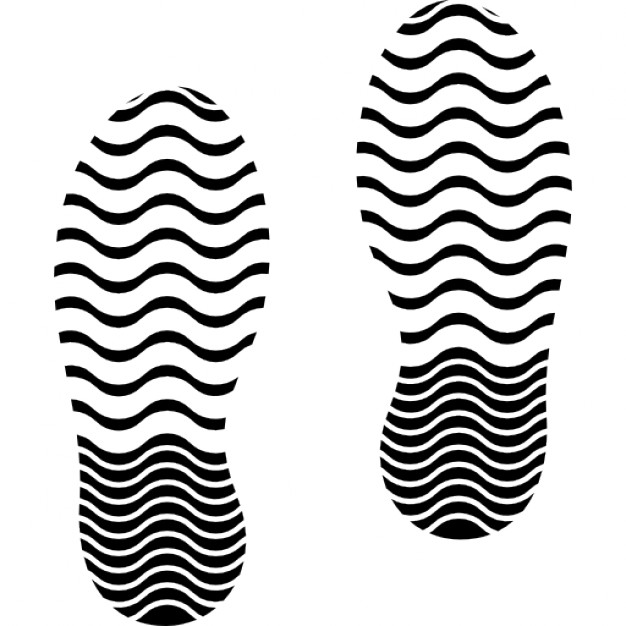 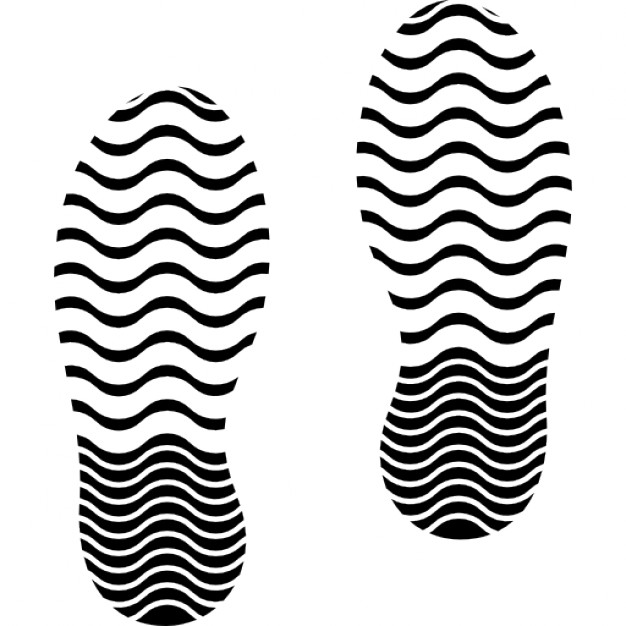 Discussing solution(s)
Finding solution(s)
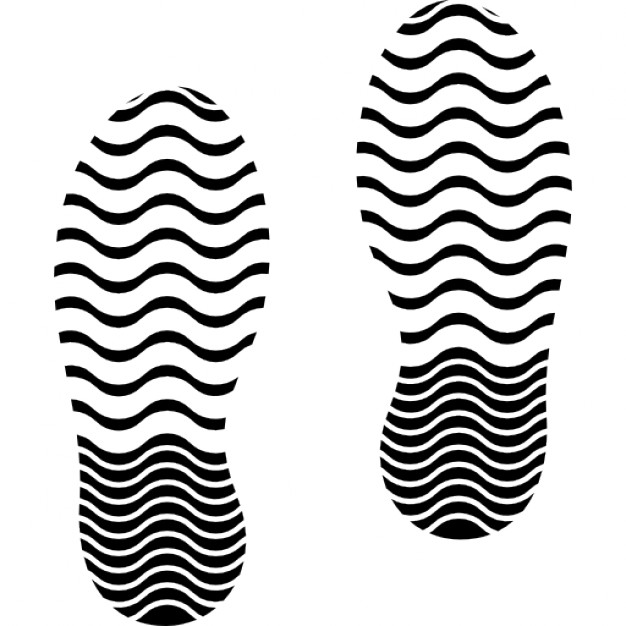 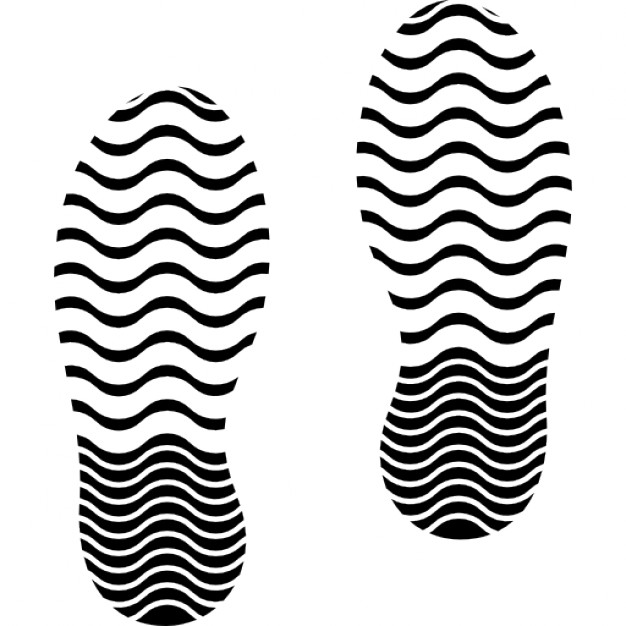 Assessing solution(s)
Trialing solution(s)
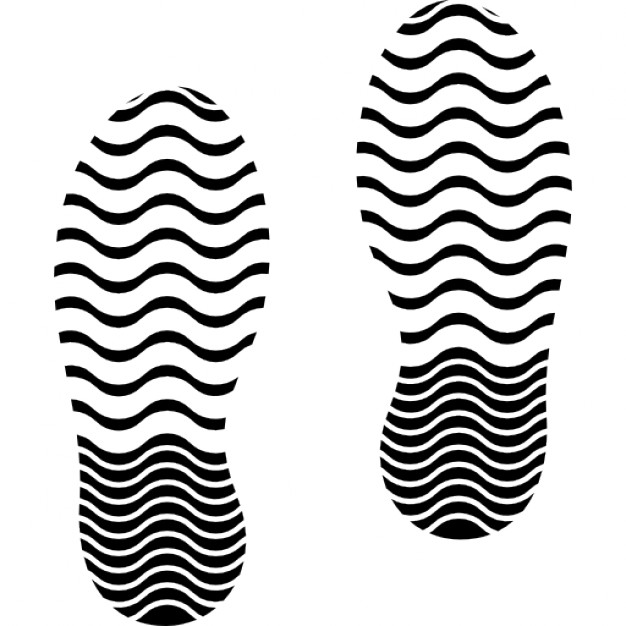 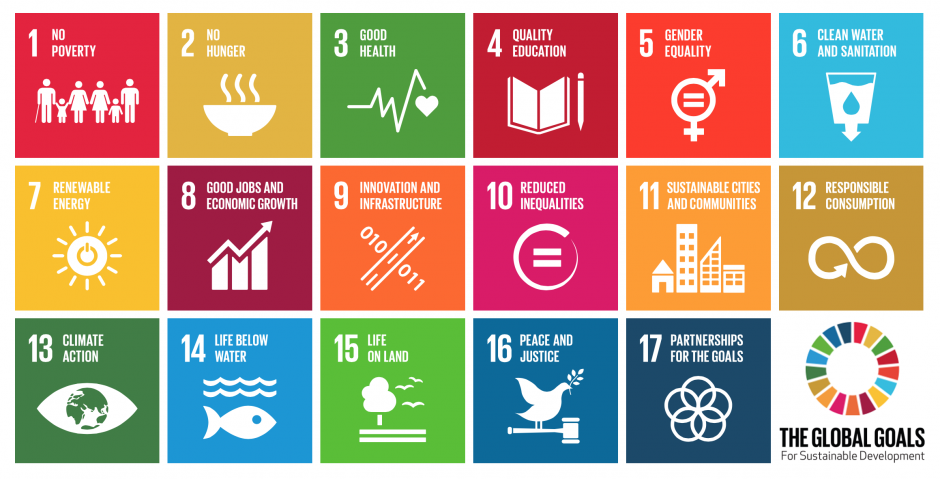 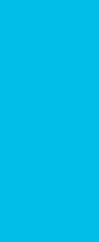 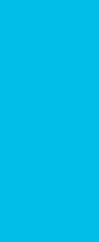 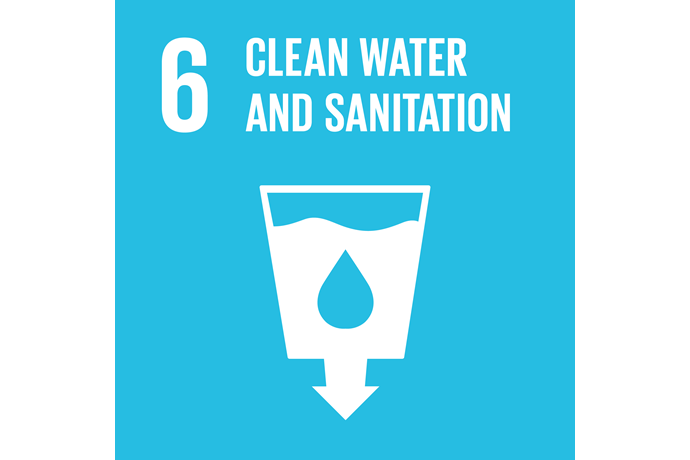 Teacher informs the students that

There are places in the world where every bucket of water used means a new journey to the well. This takes time away from eg. school. 
However, washing your hands with soap reduces the number of deaths caused by diarrhea by more than 40%. 
Therefore, water-saving solutions are needed.
Close the sink with a plug and measure how much water it takes to wash your hands. Washing your hands should last about 20 seconds.
Consider when you would need to wash your hands. It is good to wash your hands repeatedly throughout the day, but especially:→ Before eating or cooking food→ After touching raw food (especially meat such as chicken)→ After using the toilet→ After touching animals→ After touching rubbish→ After changing a baby's diaper→ After coughing, sneezing, or blowing your nose→ Before and after dressing a wound.Estimate how many times in total your family washes their hands throughout the day. How many litres of water does this take?
STEM activity
Defining 
a real world problem related to SDG’s
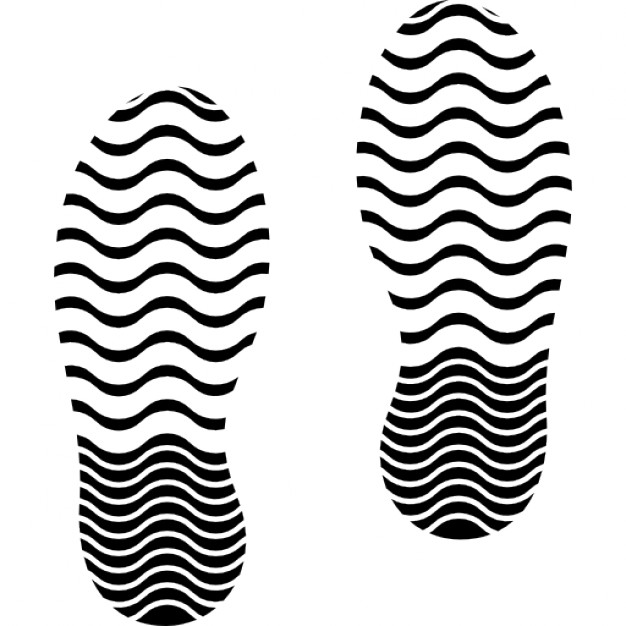 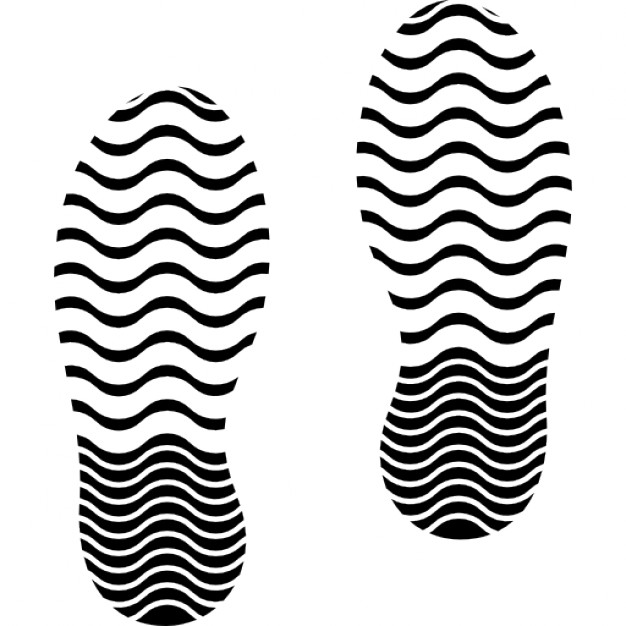 Discussing solution(s)
Finding solution(s)
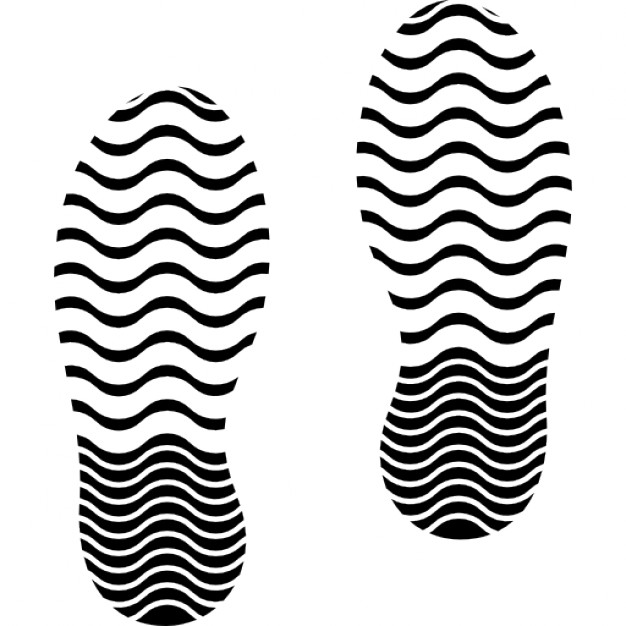 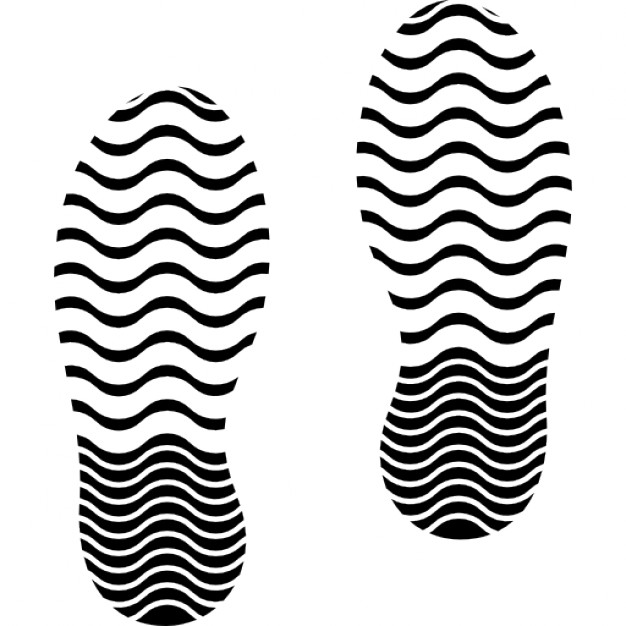 Assessing solution(s)
Trialing solution(s)
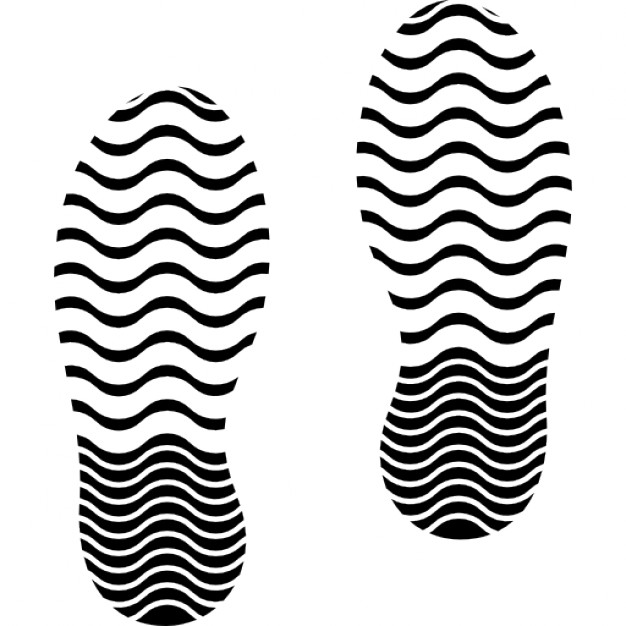 Watch a video of the tippy tap at: www.tippytap.org/videos.
Students work in groups to build their own water saving solutions.For this a selection of materials is needed, eg water canister, sticks, string, soap bar.
The students can develop any kind of water saving solutions. These could be similar to tippy tap, or completely different water saving solutions.
STEM activity
Defining 
a real world problem related to SDG’s
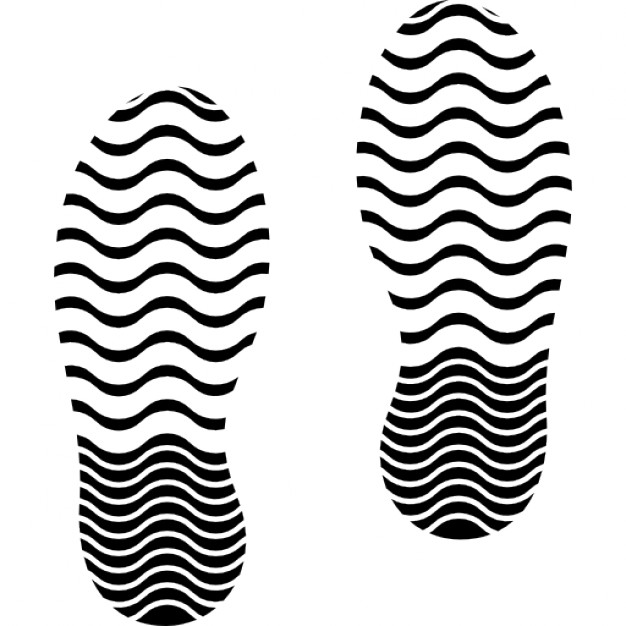 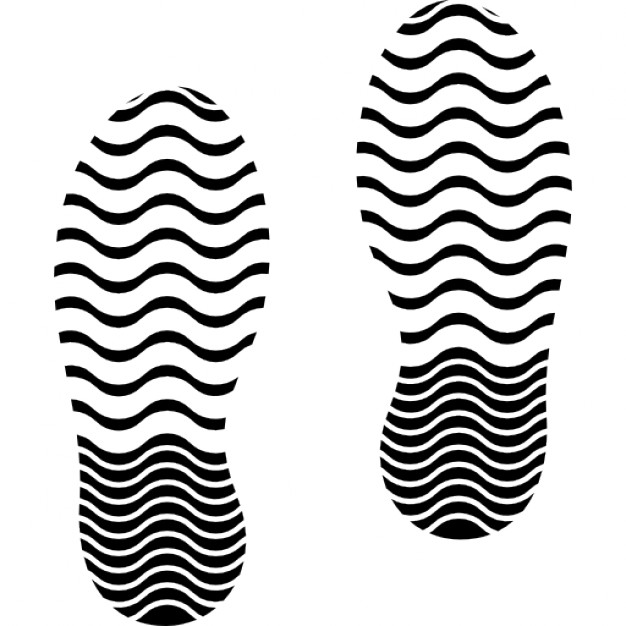 Discussing solution(s)
Finding solution(s)
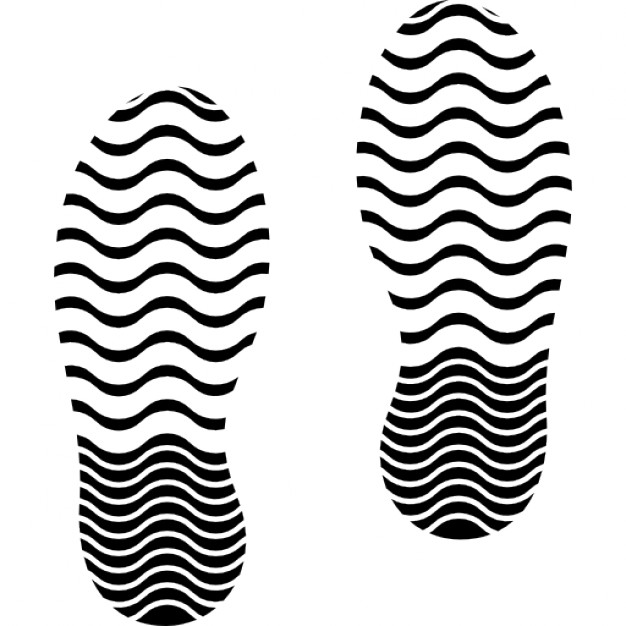 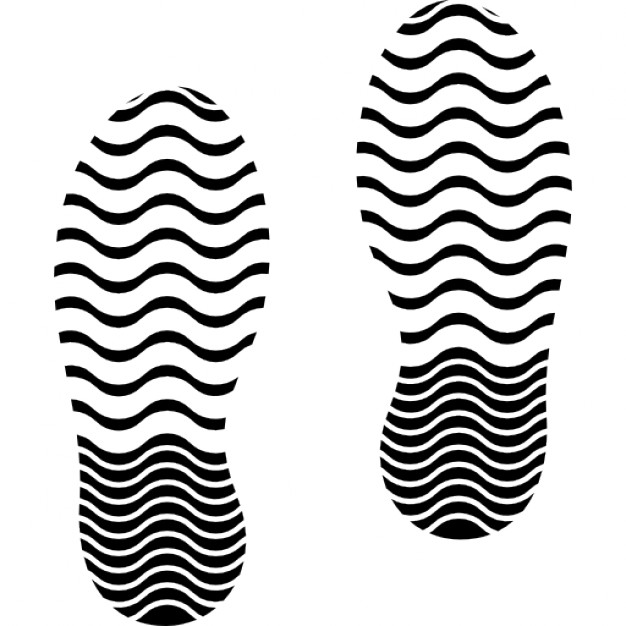 Assessing solution(s)
Trialing solution(s)
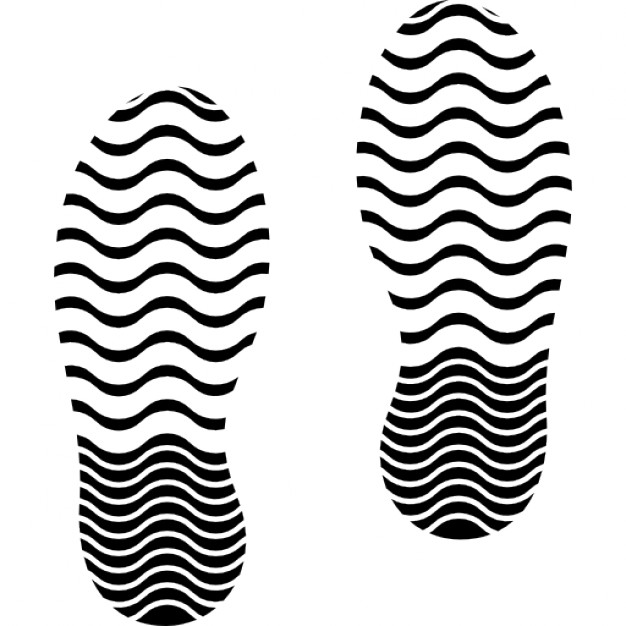 Student groups measure how much water one round of hand-washing consumes with their water saving solutions.
Student groups self-assess their solutions with Padlet by evaluating:
which elements should be deleted from the solution?
which elements should be further developed?
which elements should be added?
Based on the assessment, student groups make improvements to their solutions.
STEM activity
Defining 
a real world problem related to SDG’s
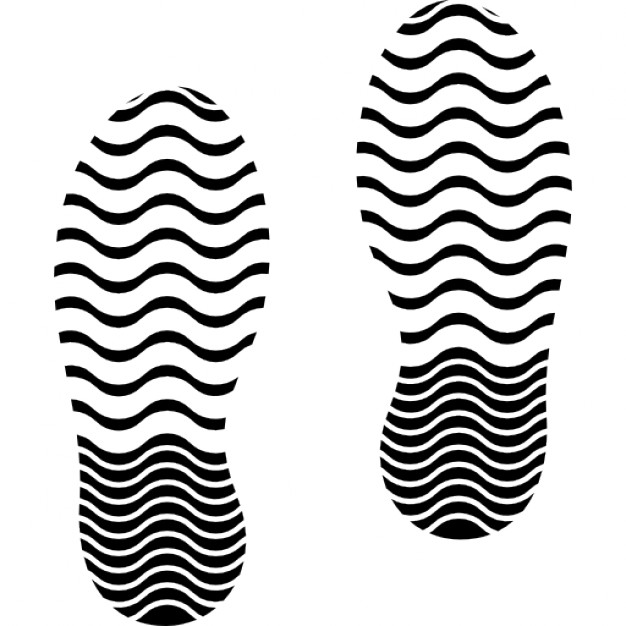 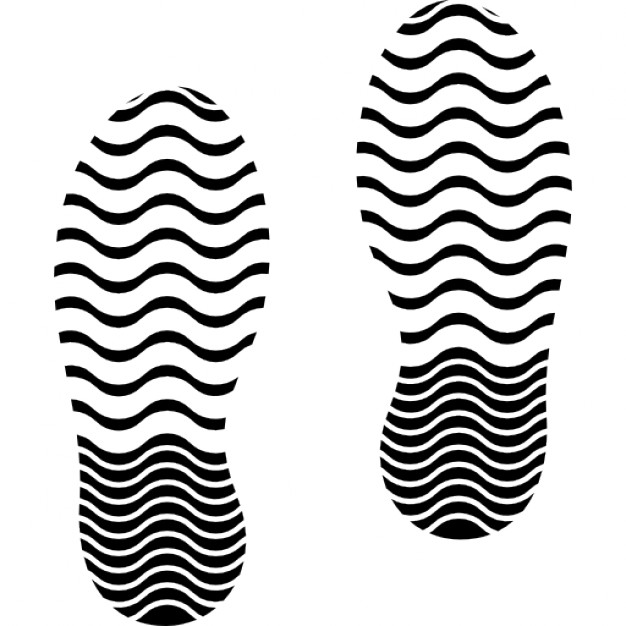 Discussing solution(s)
Finding solution(s)
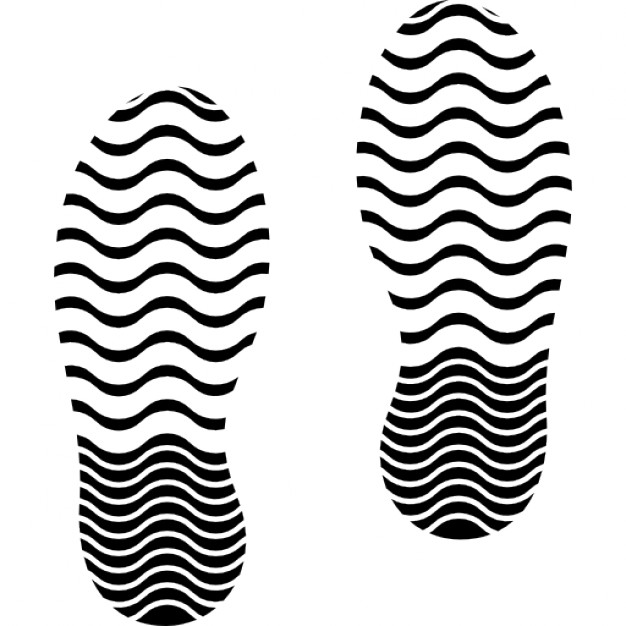 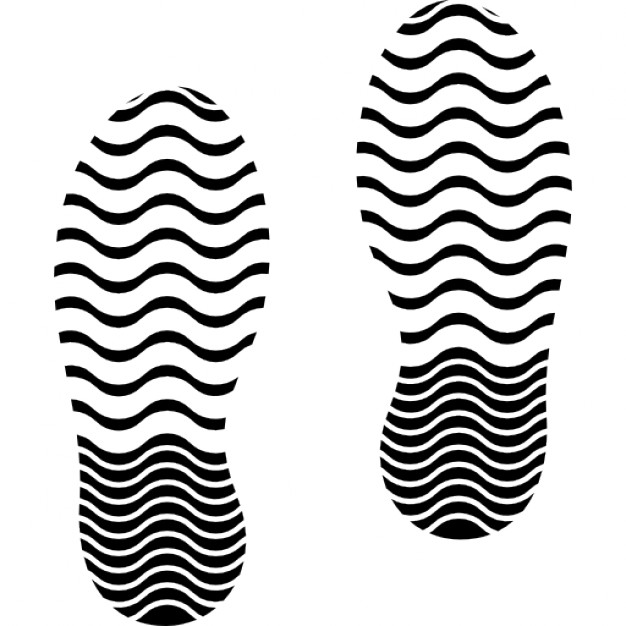 Assessing solution(s)
Trialing solution(s)
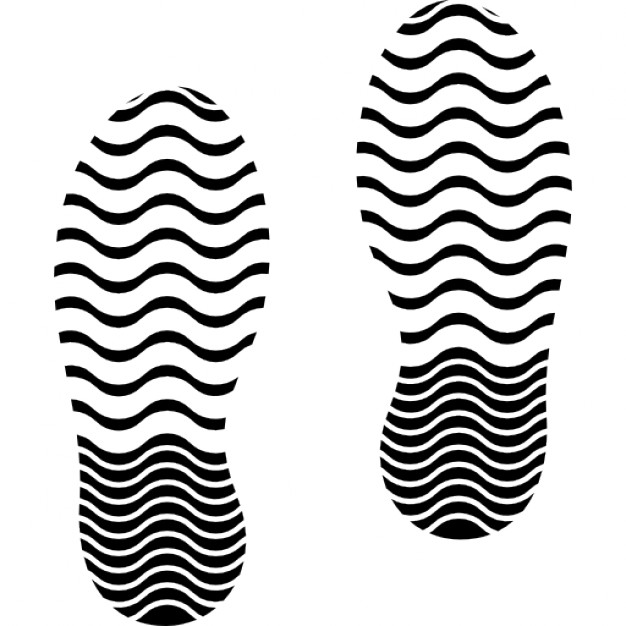 Student groups present their solutions to their classmates. 
Students give peer-feedback for classmates’ solutions with Padlet by evaluating:
which elements should be deleted from the solution?
which elements should be further developed?
which elements should be added?
STEM activity
Defining 
a real world problem related to SDG’s
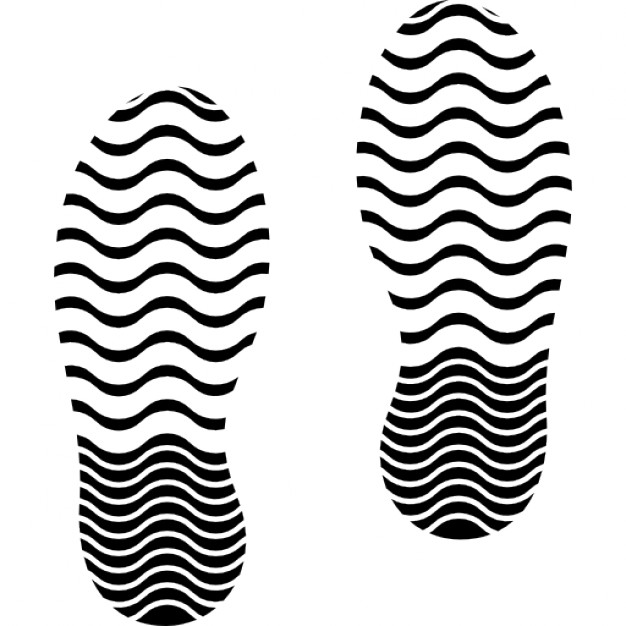 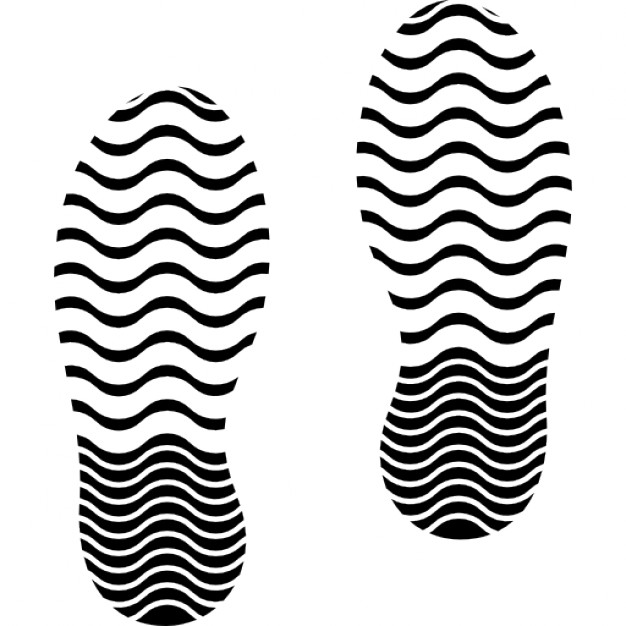 Discussing solution(s)
Finding solution(s)
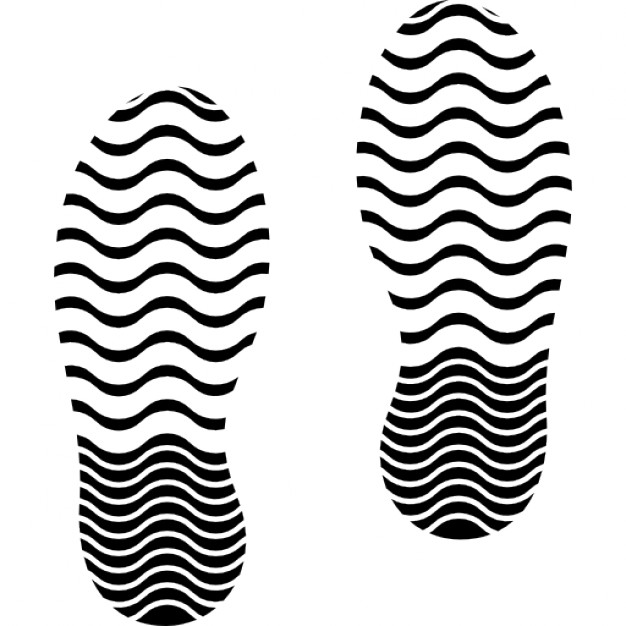 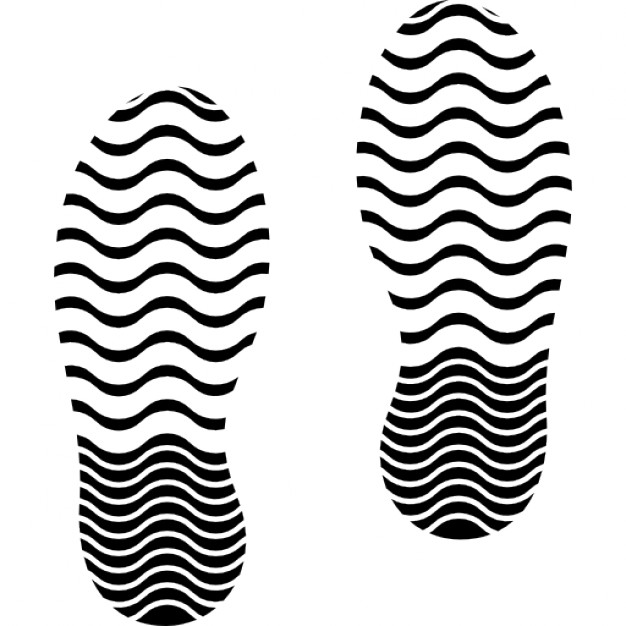 Assessing solution(s)
Trialing solution(s)
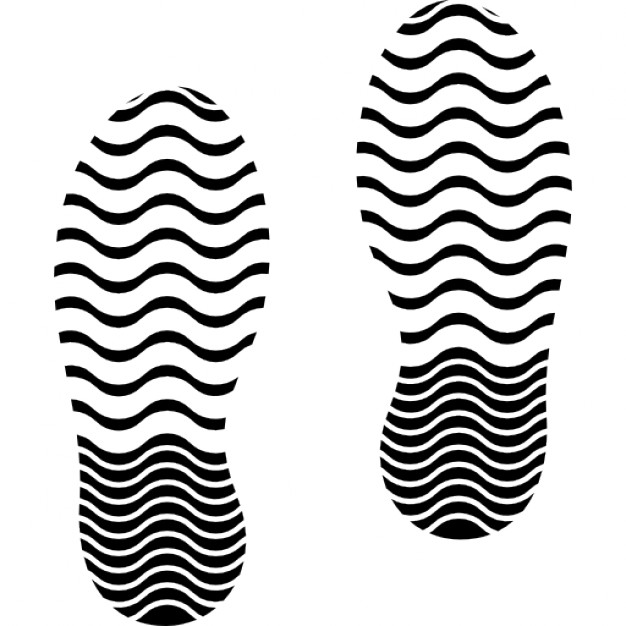 Shared discussion on solutions, the given peer-assessment, and about the collaborative process:
Student groups analyze the feedback they have received from their classmates, and discuss which elements they consider the most accurate and constructive. 
→ Shared discussion with the whole class
Student groups analyze and discuss their solution, its best features and possible limitations, taking into account the peer feedback.  → Shared discussion with the whole class
Teacher guides student groups to analyze and discuss their color coding tables filled in in Google Sheets at the end of each lesson. After the discussion, each member of the group produces their own evaluation in Google Forms. Teacher pre-prepares a Google Forms questionnaire including the following questions: 
To what extent did I listen and react to others respectfully?
To what extent did I seek to understand and bridge differences between members of the group?

To what extent did I make efforts to reach compromise when diverse views and beliefs were in play?

Did the existence of the table change their behaviour? In what way?
Implementation schedule
Implementation schedule
Implementation schedule
Implementation schedule
Checklist for STEM principles
Reflection

After implementing STEM activity 1, teachers take time to reflect, eg
what is my understanding of the students’ transversal competencies targeted during STEM activity 1?
how well did the digital assessment tools work in order to assess these targeted transversal competencies? 
how could I better support the development of the targeted transversal competencies for STEM activity 2?
Based on the reflection, teachers start planning STEM activity 2.
Starting point

Duration of lessons 60 min each 
Number and year level of students 25 students of year 8 (must remain the same as in activity 1) Teachers responsible1 mathematics teacher, 1 science teachers, and 1 special teacher 

Subjects / topics involvedmathematics, science
Total amount of lessons during the implementation8 lessons
Artefacts produced during the implementationself-assessment of the group roles, self-assessment of the solutions, solutions built in teams
STEM activity 2: Learning intentions
Targeted transversal competency-related learning intentions remain the same as in STEM activity 1

Title: problem-solving skillsSpecification: to evaluate best solutions

Title: communication skillsSpecification: to negotiate and balance diverse views and beliefs to reach workable solutions
STEM activity 2: Learning intentionsOther learning intentions

to guide the pupil to observe the geometrical properties of objects and figures

to encourage the pupil to formulate questions on various topics and to use them as the basis for research and other activities

to guide the pupil to recognise causal relationships, to make conclusions on his or her results, and to present the results and research in different ways

to guide the pupil to understand the use, significance, and operating principles of technological applications in daily life and to inspire the pupils to experiment, invent, and be creative together

to encourage the pupil to promote well-being and safety in his or her surroundings

to guide the pupil to become aware of himself or herself as an individual and a member of different communities and to understand the importance of human rights and equality
Defining success criteria for targeted transversal competencies → remains the same as in STEM activity 1.
Title: problem-solving skills
Specification: to evaluate best solutions
Defining success criteria for transversal competencies → remains the same as in STEM activity 1.
Title: communication skillsSpecification: to negotiate and balance diverse views and beliefs to reach workable solutions
Assessment strategy and digital tools
Functions of digital tools
Formative assessment strategies
Competencies are defined in each country, eg
- problem-solving
- innovation - creativity
- communication
- critical-thinking
- meta-cognitive skills- collaboration
- self-regulation
[Speaker Notes: Google Forms]
At the very beginning of the activity, teacher again informs students and discusses: 

learning intentions,
success criteria, and 
assessment methods
STEM activity 2
Defining 
a real world problem related to SDG’s
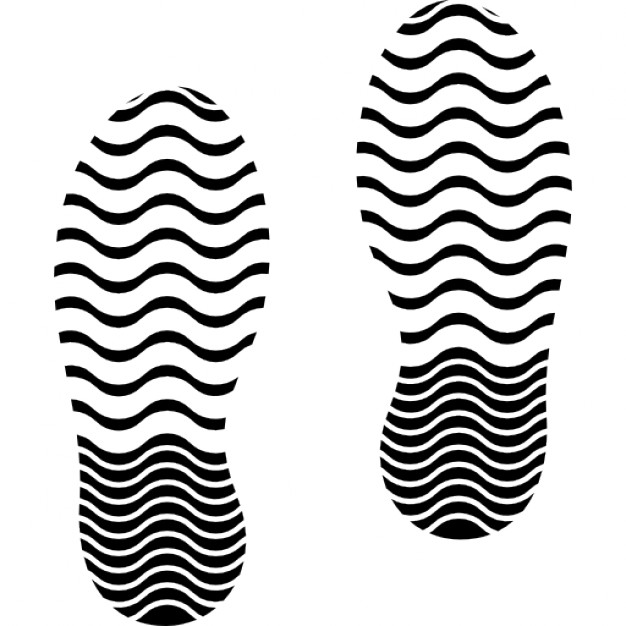 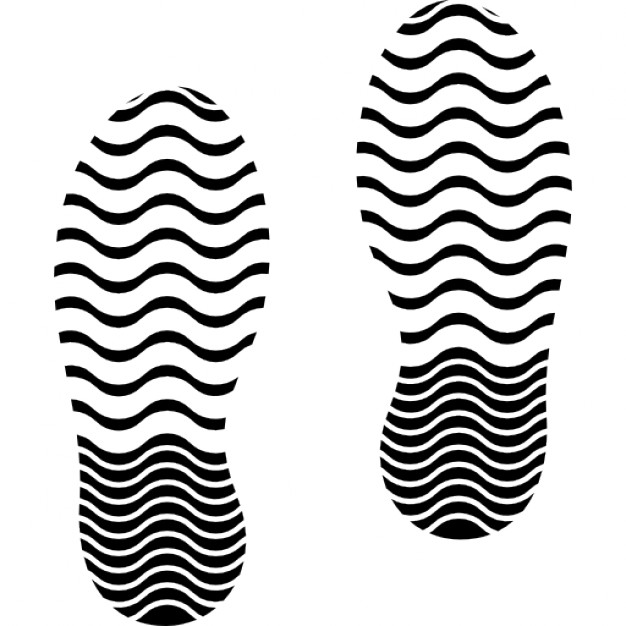 Discussing solution(s)
Finding solution(s)
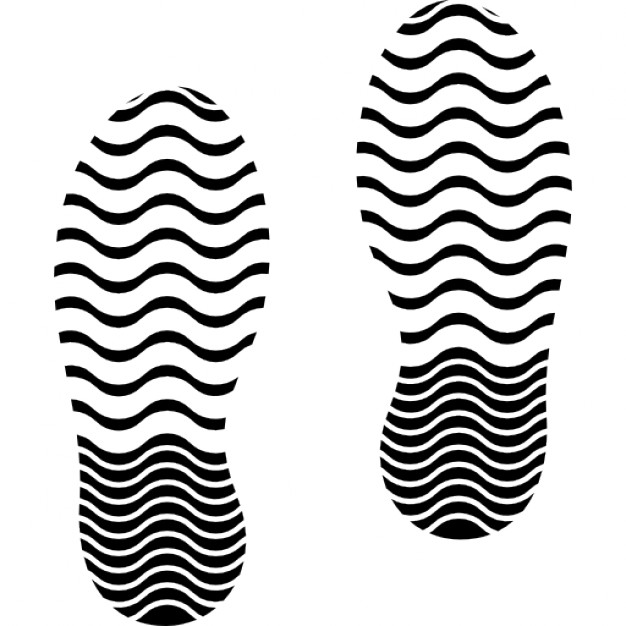 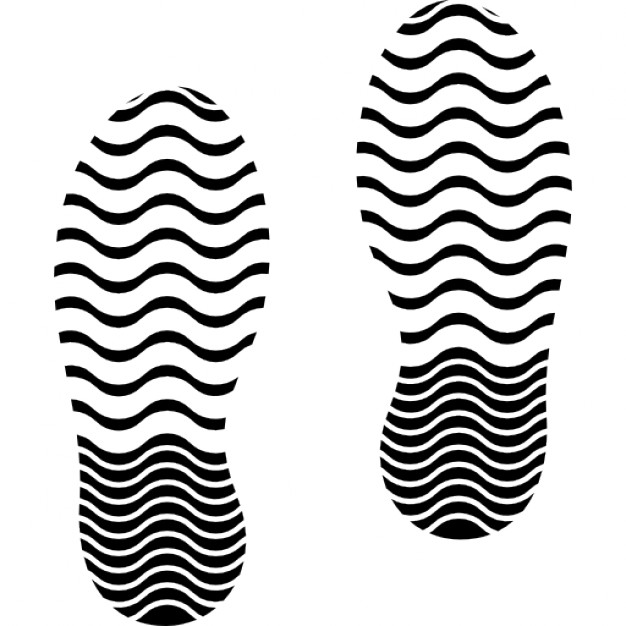 Assessing solution(s)
Trialing solution(s)
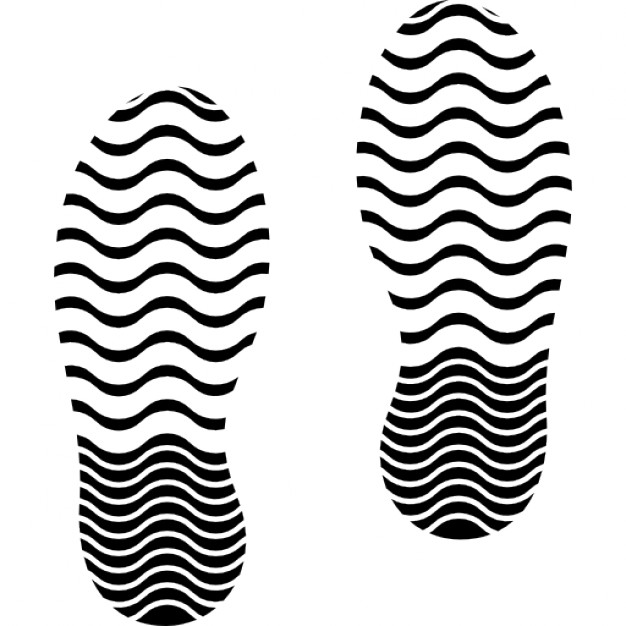 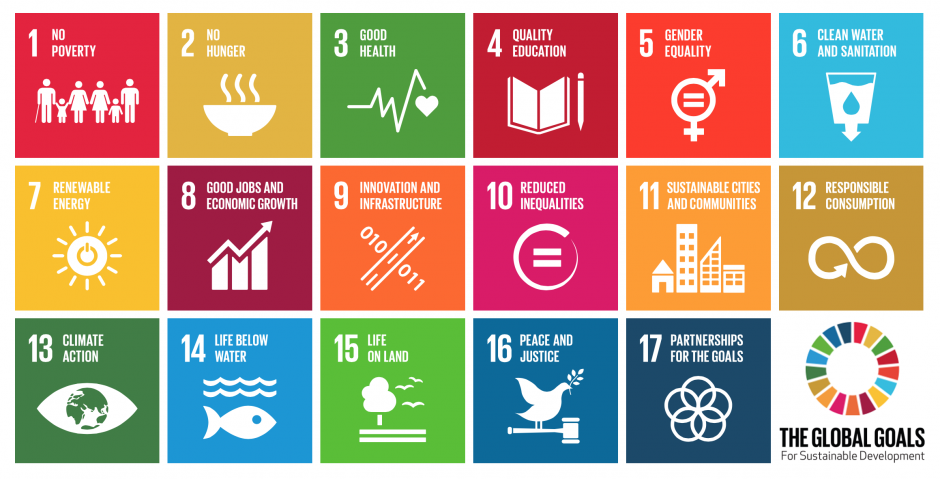 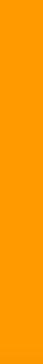 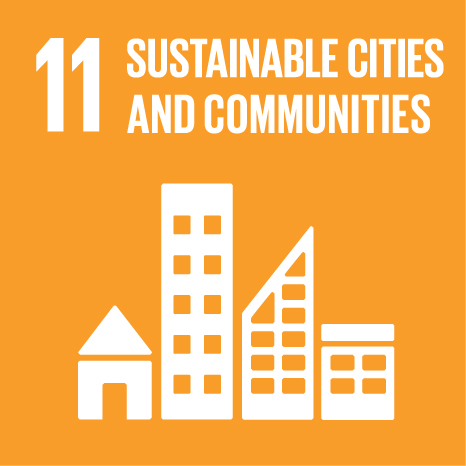 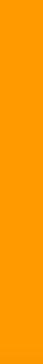 Teacher facilitates discussions related to the SDG 11:  
What is your dream park like?
What does made-up environment mean?
What does natural environment mean?
How does transportation affect cities? 
Where can people meet and spend time together?
Think about a swimming pool area. In the design, how have children, genders, disabled and elderly been taken into account?
Students form groups of three. Teacher explains different roles in different groups:
People behave differently in different groups: they take on roles that are based on both their personal characteristics and the needs of the group. 
A group’s members need to have different roles. You can affect what kind of role you will have, and you can change your role according to the need or group in question. 
Examples of possible roles are given: encourager, mediator, avoider, critic, freeloader, helper, initiator, leader, clown, organizer, cheerer, creator, dismisser, follower, know-it-all, thinker, etc.  
Roles are discussed: Which roles are typically the most useful ones when working in groups? Why?Which roles can interfere with the group’s work? Why? Which roles are especially important for the mood and the atmosphere in the group? What is a critic’s role like? How does it differ from that of a dismisser?
Student groups come up with three lines a group’s Mediator could say and communicate the answers with other using Padlet. 

When students see each others answers, they reflect which of those lines they could you use themselves, and mark that in Padlet.
Teacher asks the student groups to identify and define a problem related to the SDG goal 11 (sustainable cities and communities). 
Examples of SDG 11 related problems can be given: → The blind are unable to see traffic lights. → A person with a wheelchair can not use stairs to move around in public spaces. → There is a nice park or space in the city but the noise is disturbing etc. 
In identifying problems related to SDG 11, students are challenged to consider which problems are the most important to understand and solve? 
Students can be encouraged to collect data and information for inspiration: Who is affected by the problem? And to what extent? etc
Teacher guides student groups to zen vote 

Student groups display all the problems they have identified (using eg white board).
All group members have 3 votes. Every group member decides independently how to use the votes and marks the votes in silence. 

Student groups use the result of voting to determine which problem they want to start developing solutions for.
Teacher guides student groups to build scale models of the environment where the identified problem is located. 

Eg A student group identifies their SDG 11 related problem as being an otherwise nice public park that is too noisy because of nearby traffic. Now, student will build a scale model of that park.
STEM activity 2
Defining 
a real world problem related to SDG’s
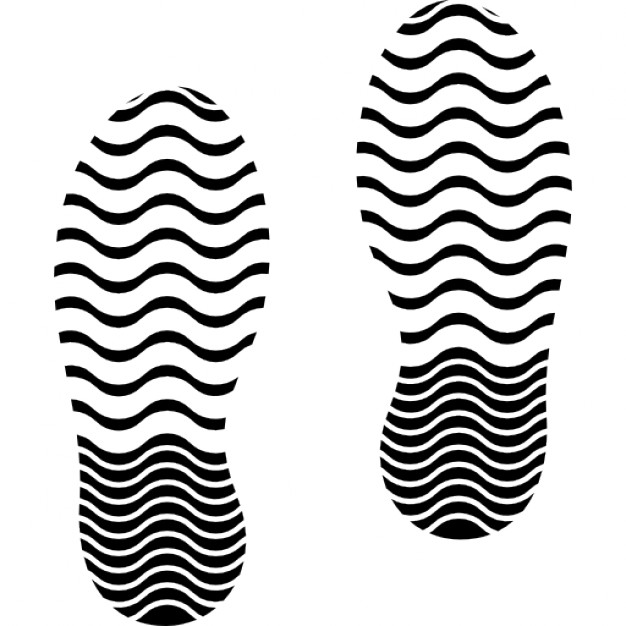 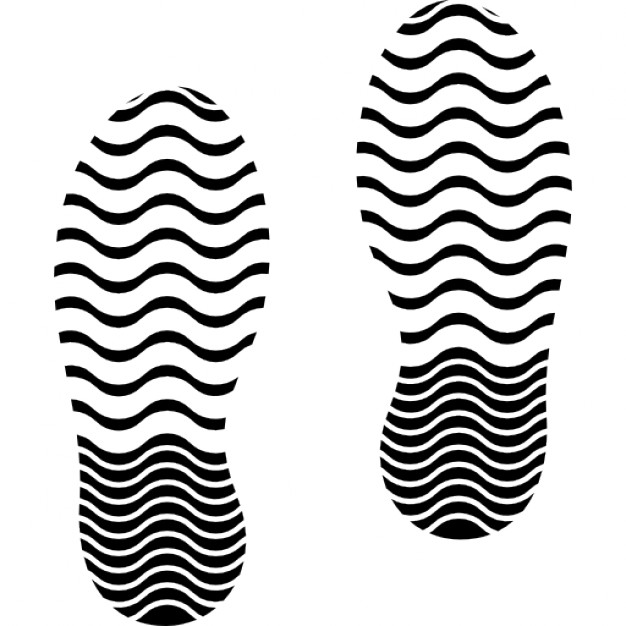 Discussing solution(s)
Finding solution(s)
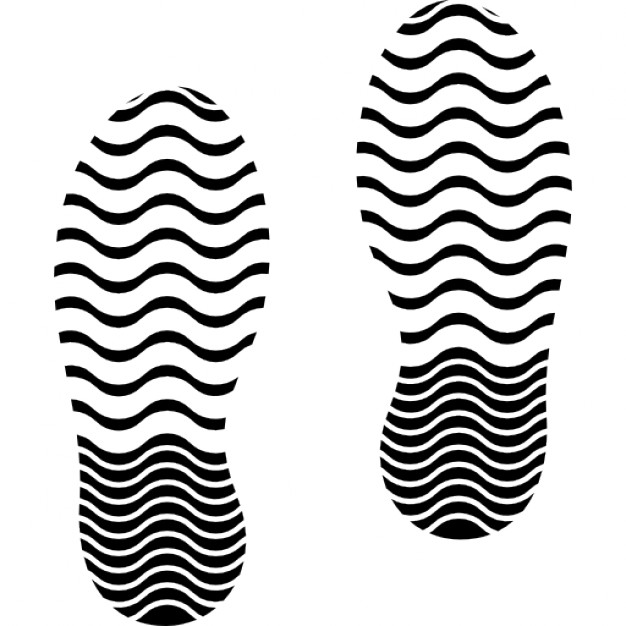 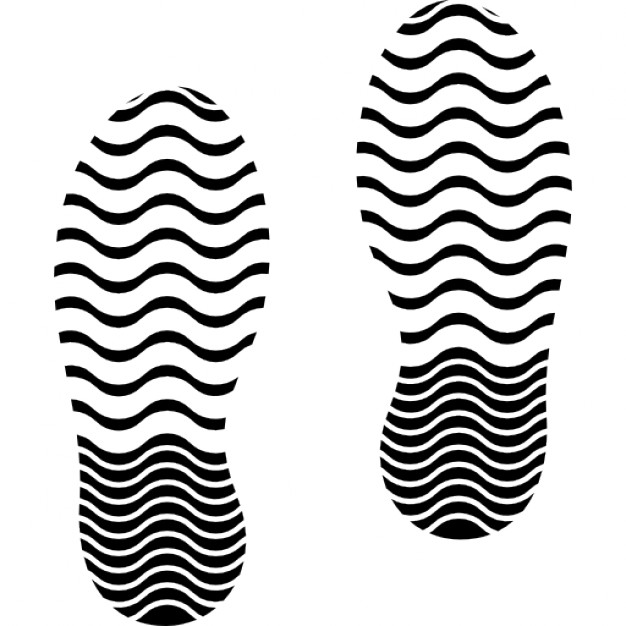 Assessing solution(s)
Trialing solution(s)
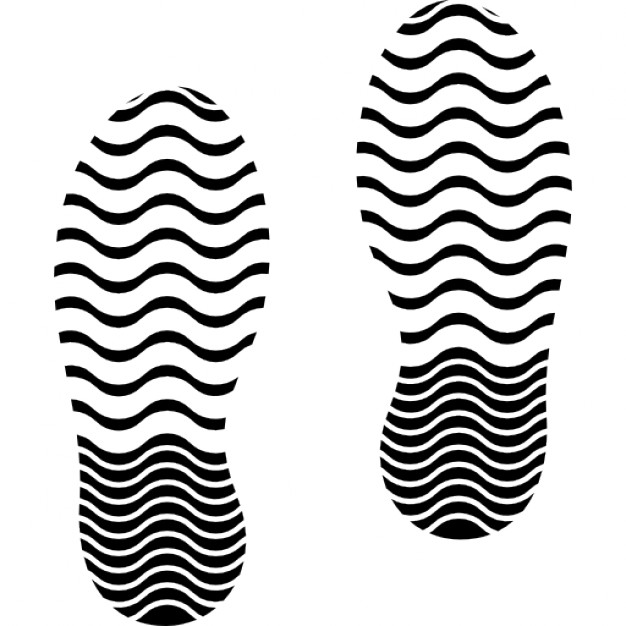 Teacher asks students to brainstorm preliminary solutions to the SDG goal 11 related problem. 

Students are encouraged to collect data and information for inspiration: 
How have other designers addressed similar problems?
After having brainstormed three or more preliminary solutions, teacher guides student groups to place the solutions in the grid according to how easy / difficult they think the solution would be to implement, and how impactful the solution would be.
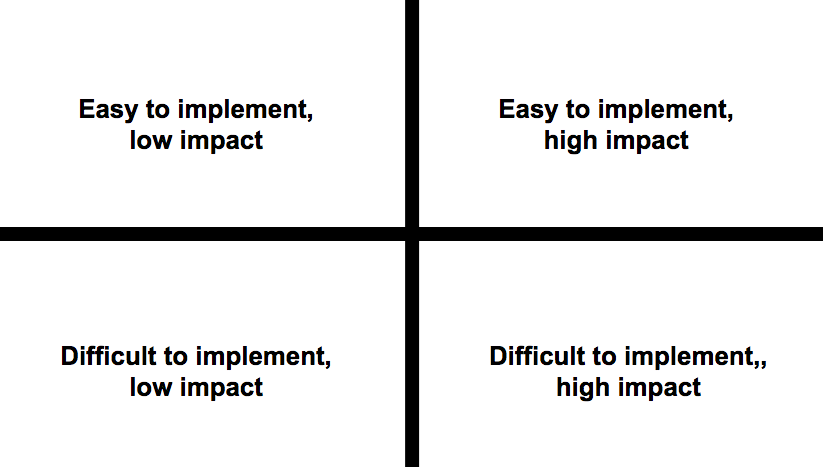 Teacher provides each student group with a pre-prepared Google Slides template. 
On each slide there is the grid, and a place for the name of the solution.
SOLUTION NAME:
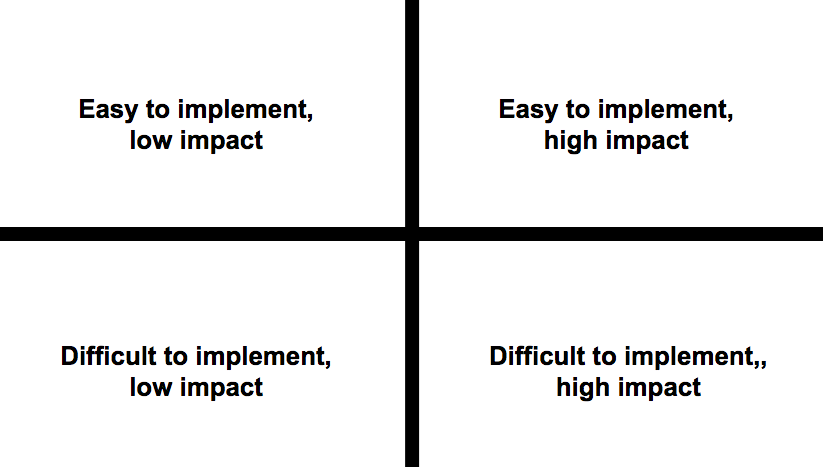 Students can simultaneously express their thinking by marking their opinions on the grid. Student are also guided to give justifications to their markings. 
Teacher can see each student’s markings and their justifications from the Google Slides version history.
After evaluating their preliminary solutions, teacher guides student groups to determine which solution they want to develop further.
The chosen solutions will developed by using 3D modelling software. 
Simultaneously, the student groups can also utilize their scale models to trial different hand crafted  solutions: trialing eg different materials, shapes, sizes and construction methods.  
When the solutions are ready, they are 3D printed.
Eg A student group identifies their SDG 11 related problem as being an otherwise nice public park that is too noisy because of nearby traffic. The students decide on a sound barrier wall as their best solution to the problem. Now, using 3D modelling software, the student group designs a specific sound barrier wall suitable for the purpose and for the space (height, length, shape, appearance, aesthetics, other potential uses, etc).
Advice the students that the 3D printed solutions should match the scale of the previously produced scale models. 
Student groups can also paint or otherwise decorate the printed 3D models to fit their visions.
Tips!


3D means three-dimensional, or having three dimensions. For example, a box is three-dimensional; it is solid, and not flat like a piece of paper. It has volume, a top and bottom, left and right sides, as well as a front and back. You can turn the box around to view it from another side.
3D printing means that solid objects are made from a computer model. 3D printing is done by building up the object layer by layer. 3D printing is usually done with a materials printer.
3D designing can be done with eg Tinkercad. Guide about signing up: https://tinkercad.zendesk.com/hc/en-us/articles/226566228-I-m-a-teacher-how-do-I-get-my-students-signed-up-and-approved-
When the 3D designs are ready, they will be exported as STL files. Import the STL file into a slicing application that will generate the Gcode for your particular 3D printer. Eg Ultimaker 3D printers use software called CURA that is free to download. Transfer Gcode to the 3D printer.
STEM activity 2
Defining 
a real world problem related to SDG’s
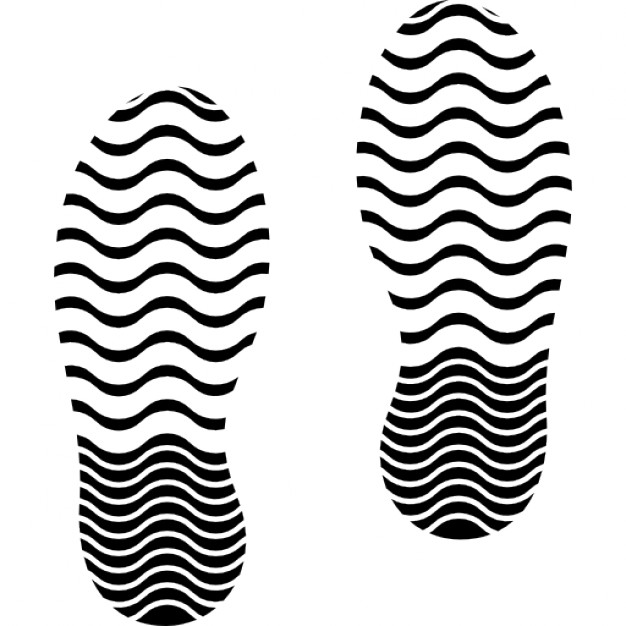 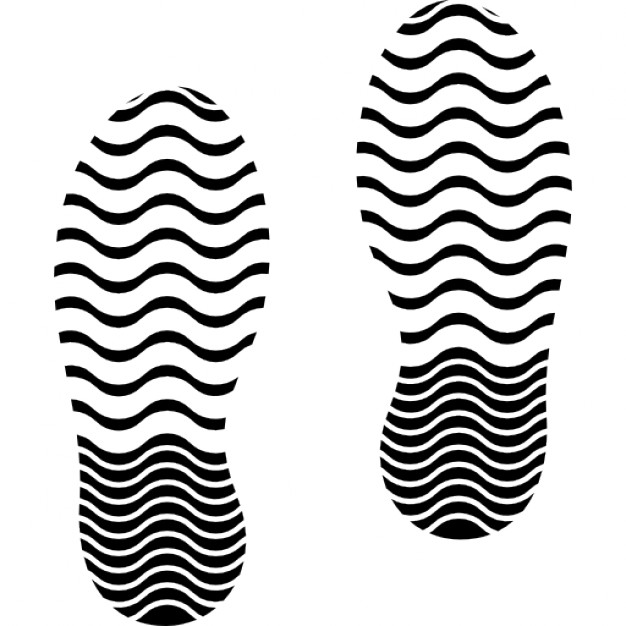 Discussing solution(s)
Finding solution(s)
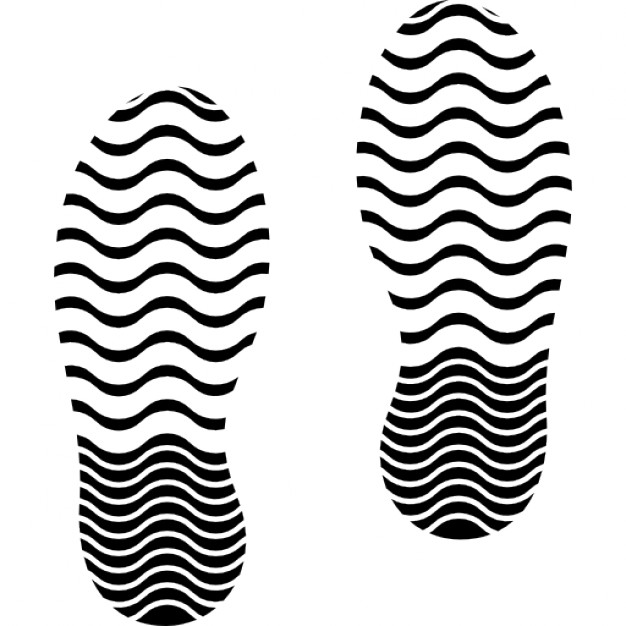 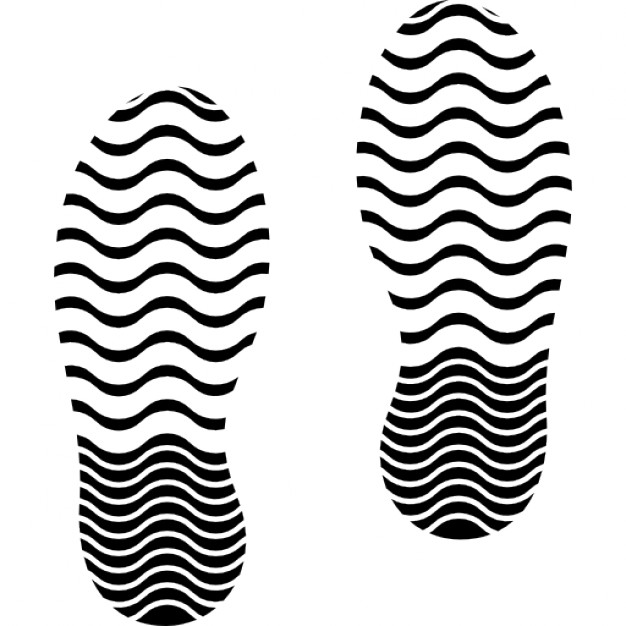 Assessing solution(s)
Trialing solution(s)
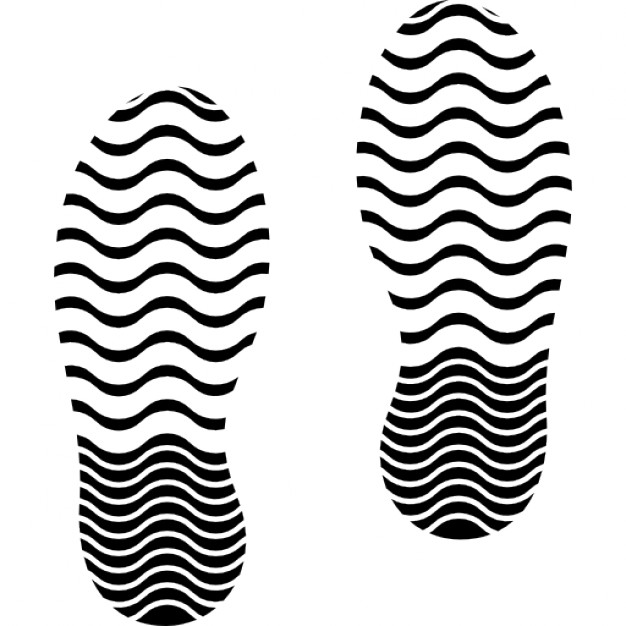 Teacher guides student groups to place their 3D printed solutions on their scale models.
If the solution does not match with the size of the scale model, students are advised to adjust the scale of the  solution and reprint.

Students are advised to trial their solution: Eg A student group identifies their SDG 11 related problem as being an otherwise nice public park that is at times dangerously sunny for small kids to be playing in. The students decide on a sun shade system as their best solution to the problem. Using 3D modelling software, the student group designs a specific sun shade system suitable for the purpose and for the space (height, length, shape, appearance, aesthetics, other potential uses, etc). Now, students trial with flashlight how their sun shade system protects the park when the sun shines from different angles during the day.
STEM activity 2
Defining 
a real world problem related to SDG’s
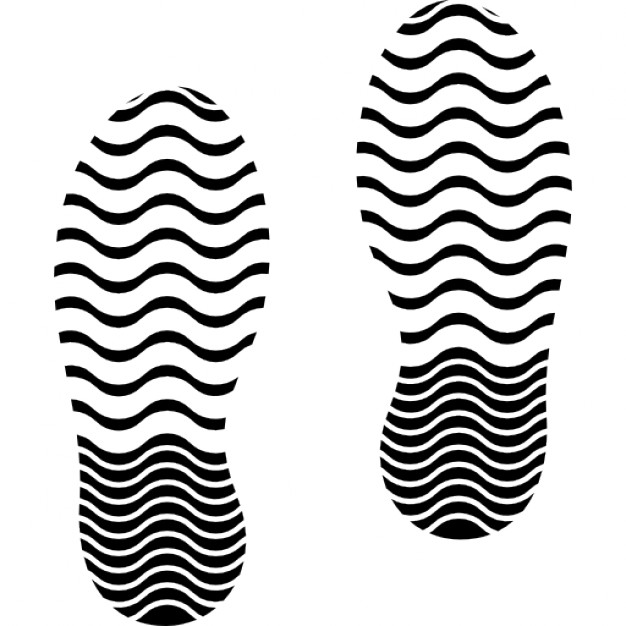 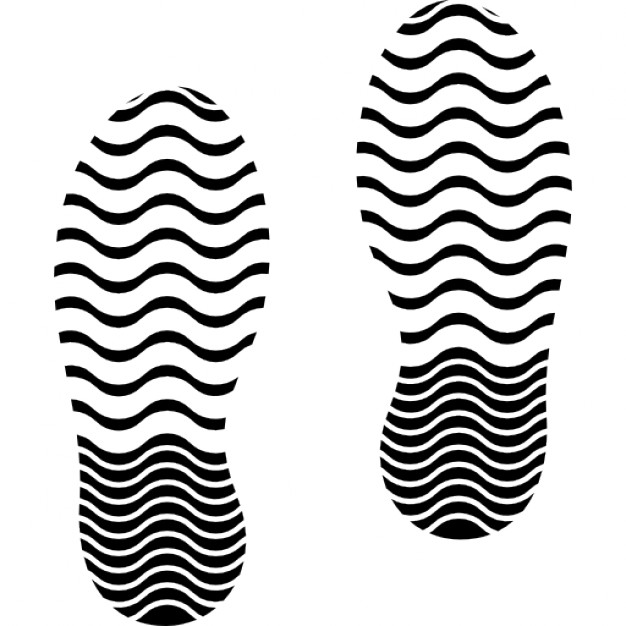 Discussing solution(s)
Finding solution(s)
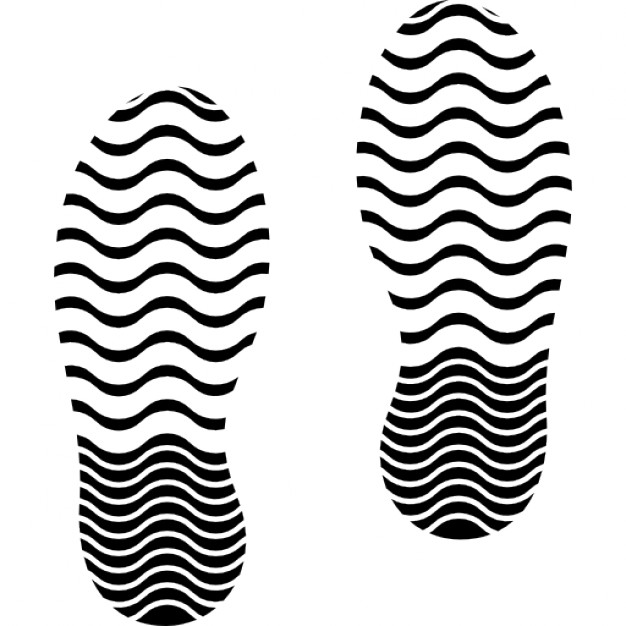 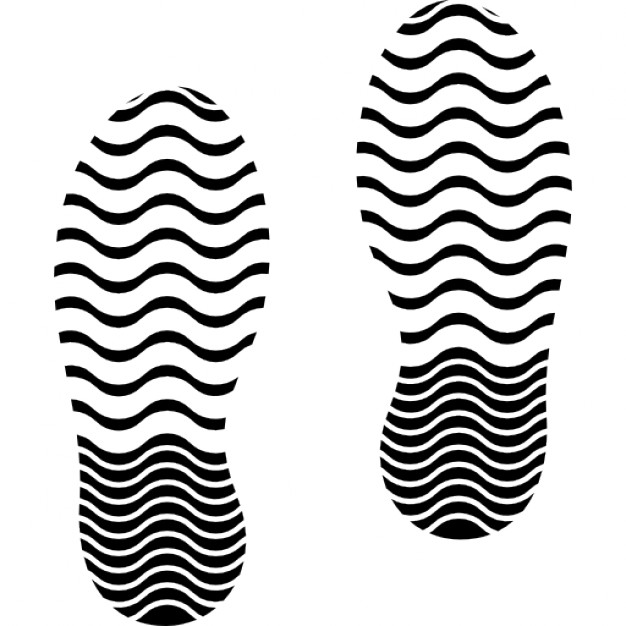 Assessing solution(s)
Trialing solution(s)
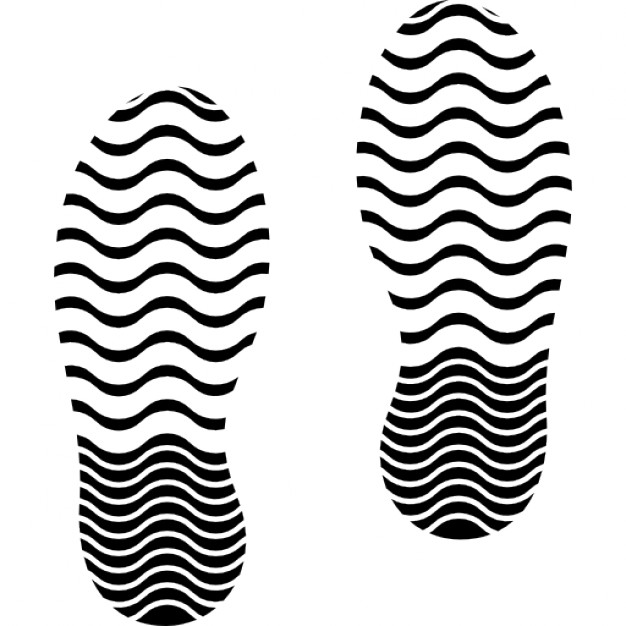 Teacher pre-prepares a Google Forms questionnaire including the following questions: 
To what extent is the solution accurate? 

What are the possible issues and limitations of the solution?

What are the best features of the solution? 
Each student answers independently. Answering the questionnaire is followed by a group discussion of the topics.
STEM activity 2
Defining 
a real world problem related to SDG’s
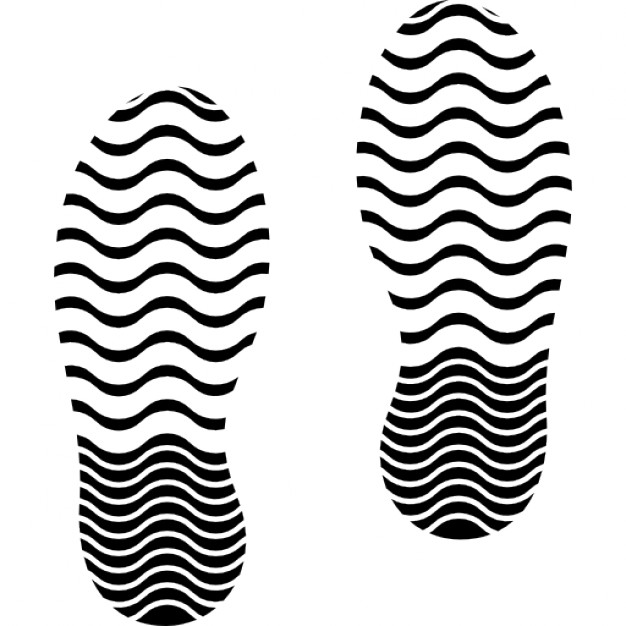 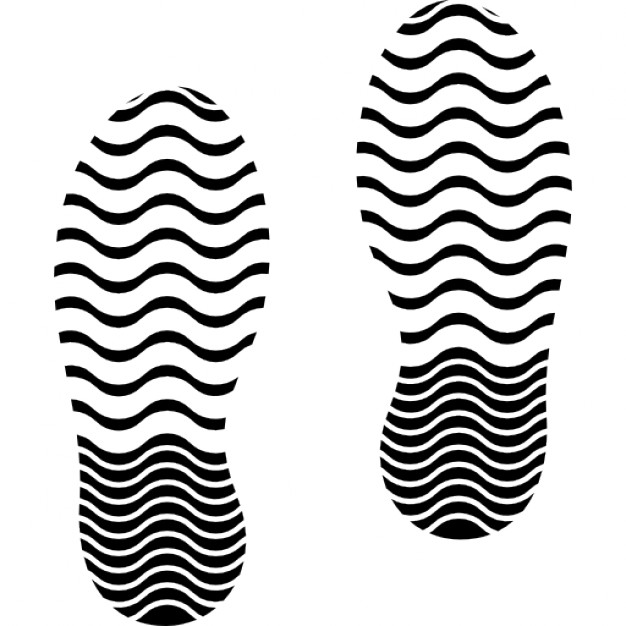 Discussing solution(s)
Finding solution(s)
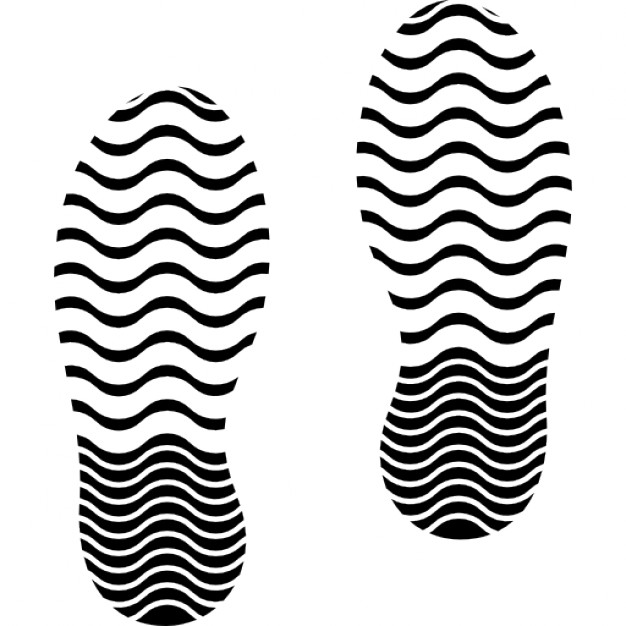 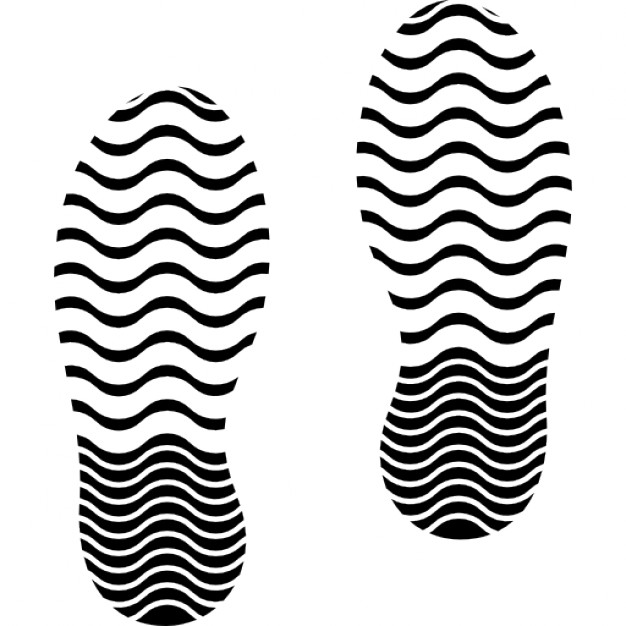 Assessing solution(s)
Trialing solution(s)
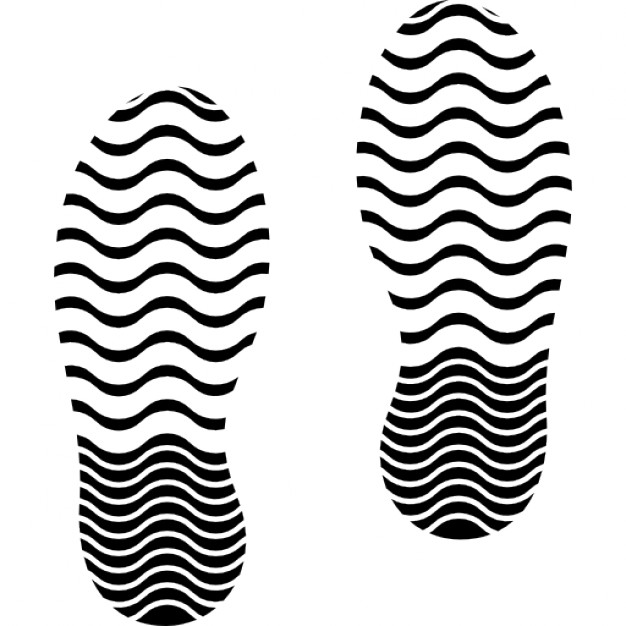 Teacher guides student groups to create a class exhibition of their scale models. Along with the scale model, each student group presents: 
What problem did we solve? 
How does the solution solve the problem?
Who needs to see our work in order for it to make a difference?
Return to the earlier examples of different group roles: encourager, mediator, avoider, critic, freeloader, helper, initiator, leader, clown, organizer, cheerer, creator, dismisser, follower, know-it-all, thinker, etc. Teacher guides student groups to analyze and discuss the roles each member played during the process. Which roles were the most useful ones while working in a group? Which roles were especially important for the mood and the atmosphere in the group? 
Return to the Padlet that was produced earlier: Teacher guides each student to mark which of the Mediator lines they actually used during the process. If students came up with new Mediator lines, those are to be added to the Padlet as well.
Implementation schedule (only the first lesson is presented in this example)
Checklist for STEM principles